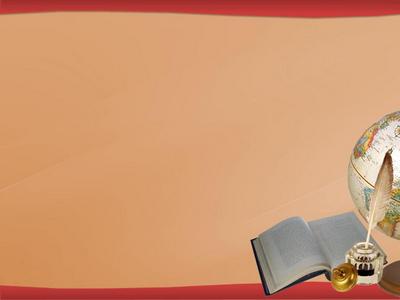 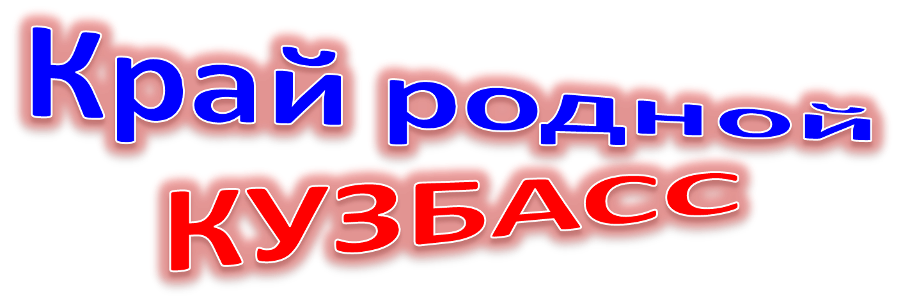 Интеллектуальная игра, посвящённая  
70 - летию Кемеровской области
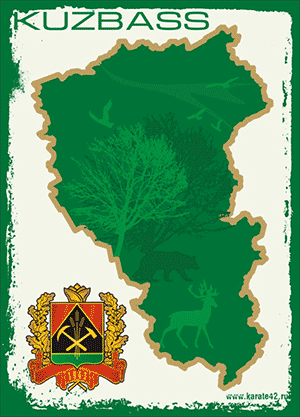 http://pedsovet.su/load/321
Авторы – составители:
учитель математики 
Овчинникова Татьяна Николаевна,
 учитель географии 
Новикова Галина Викторовна
МБОУ СОШ № 19 г. Белово
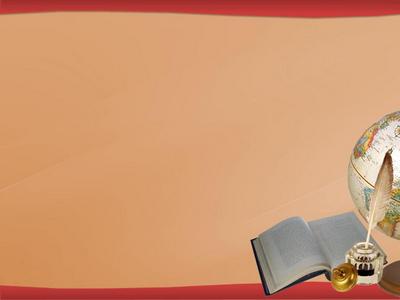 За рекой, за кромкой леса
Красный шар встает.
Тает белая завеса
У прибрежных вод
Вот и Томь, вздохнув устало,
Под лучом косым
Засмеялась, заиграла
Серебром живым.
Далеко летит над нею
Стаи пересвист и звон…
Вряд ли выразить сумею,
Как я в мир влюблен:
В чей-то голос в тихой роще,
В солнце, в птичий грай,
А сказать точней и проще:
В свой родимый край.
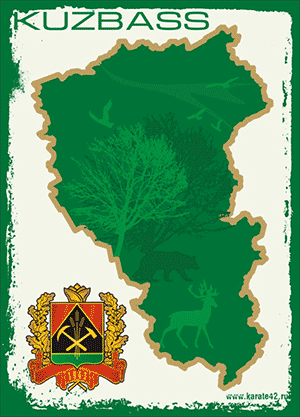 http://pedsovet.su/load/321
Михаила Александровича Небогатова.
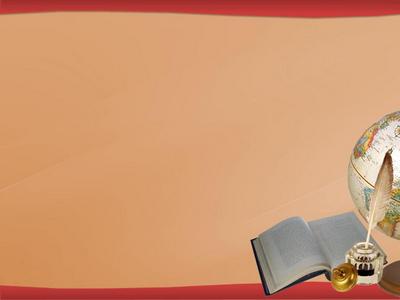 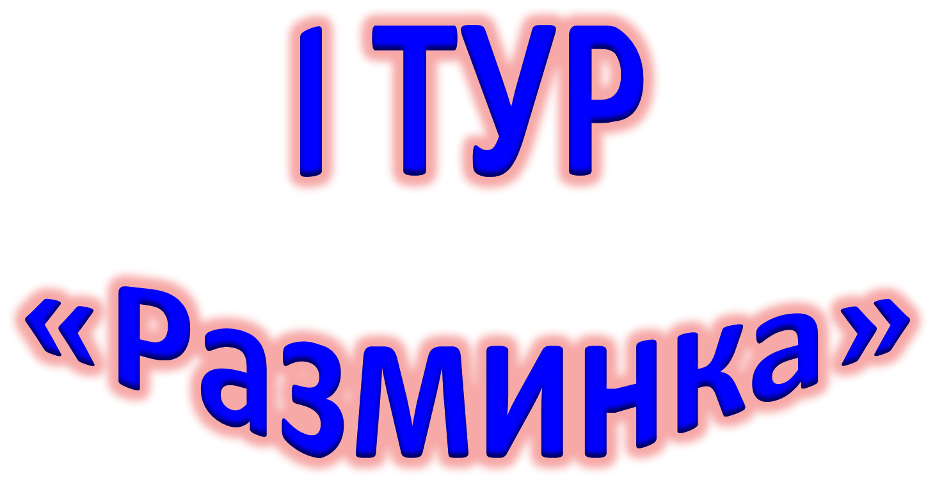 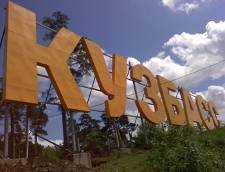 http://pedsovet.su/load/321
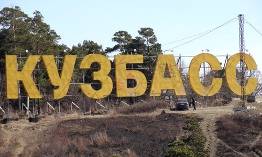 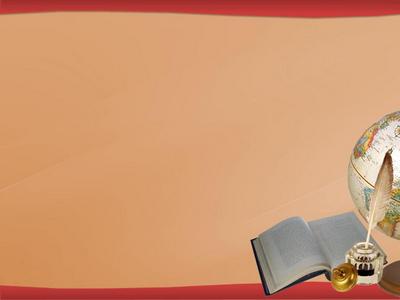 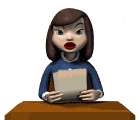 Правила игры I тура
Вниманию команд  представлена таблица с номерами вопросов.
	 Команды по очереди выбирают вопрос и дают на него ответ, если команда не может ответить на вопрос , то ответ переходит к другой команде. 
	За каждый верный ответ команда получает 1 балл.
http://pedsovet.su/load/321
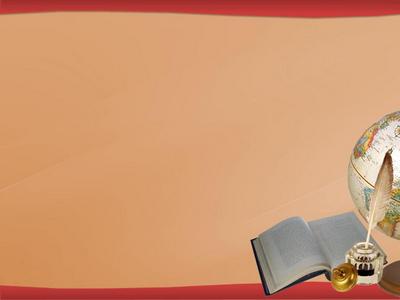 http://pedsovet.su/load/321
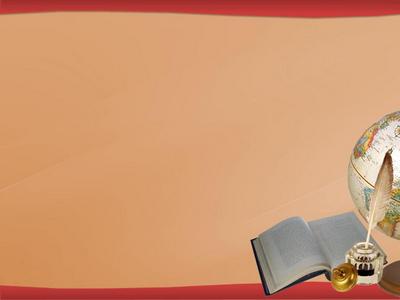 Самый крупный олень Кузбасса
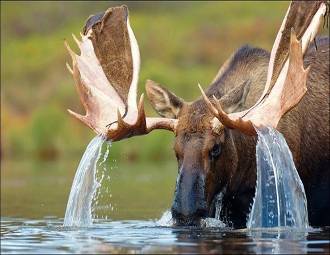 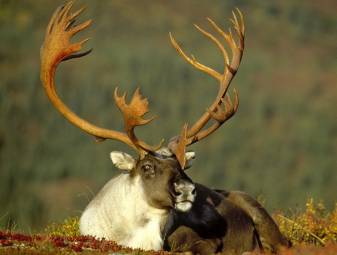 http://pedsovet.su/load/321
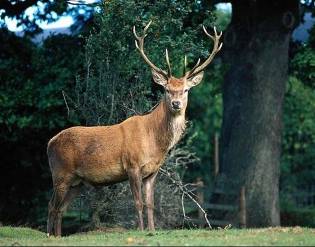 Лось
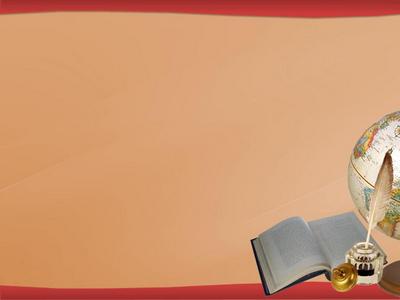 Самая крупная дикая 
кошка Кузбасса
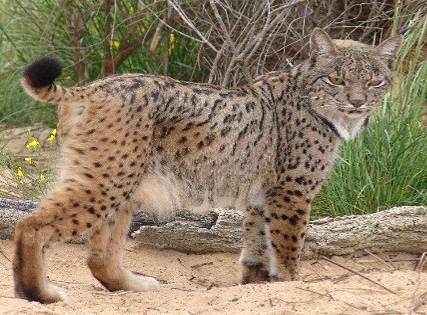 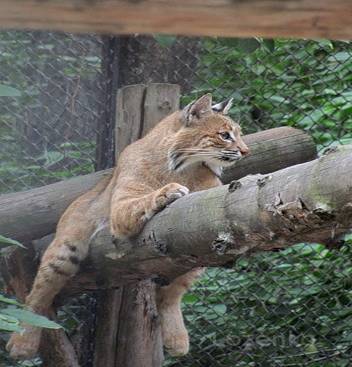 http://pedsovet.su/load/321
Рысь
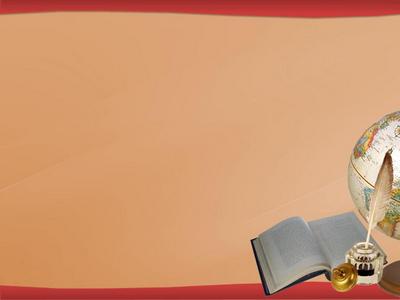 Самый искусный инженер – строитель среди зверей  Кузбасса
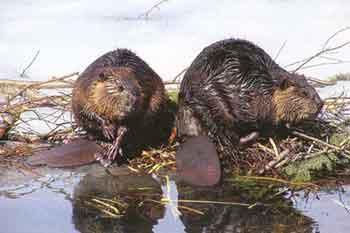 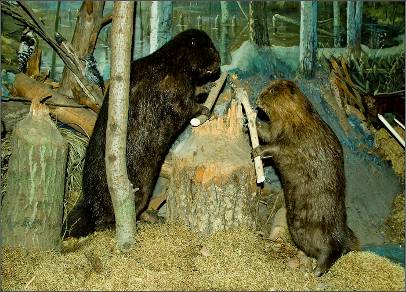 http://pedsovet.su/load/321
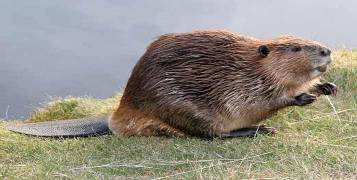 Бобр
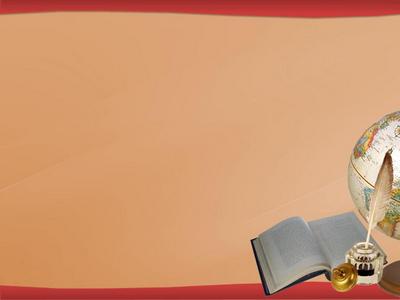 Самый многочисленный грызун 
наших лесов
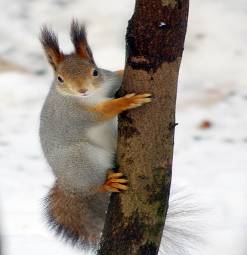 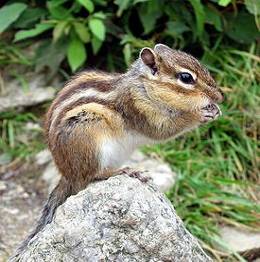 http://pedsovet.su/load/321
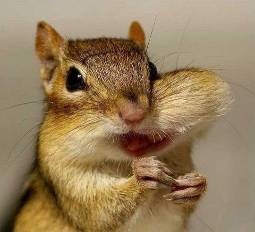 Белка
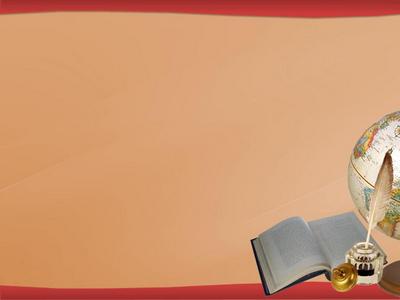 Самые воинственные из насекомых Кузбасса
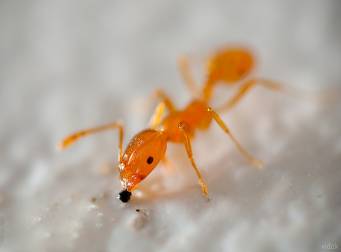 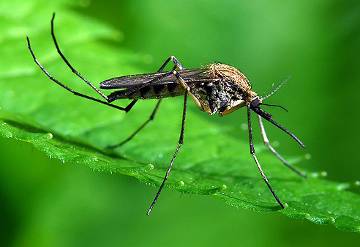 http://pedsovet.su/load/321
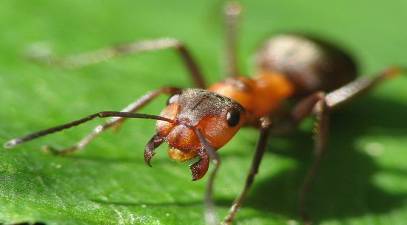 Рыжие муравьи
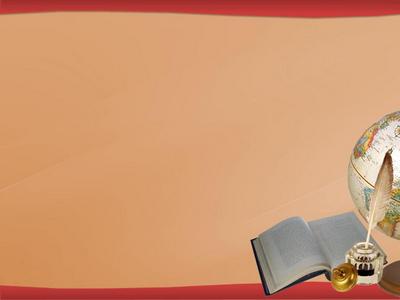 Самый долгожитель среди 
деревьев Кузбасса
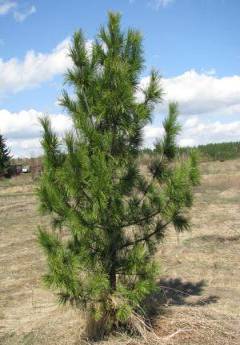 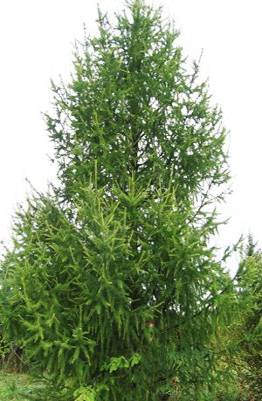 http://pedsovet.su/load/321
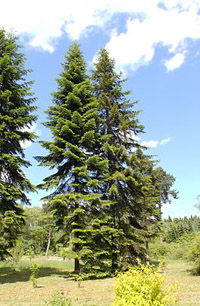 Лиственница
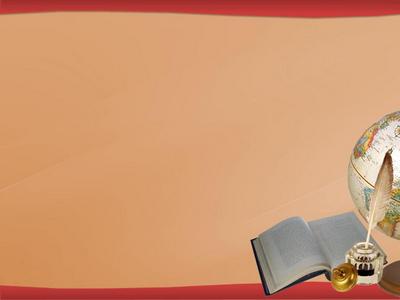 Самые темные леса  Кузбасса
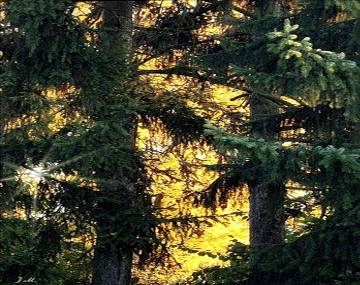 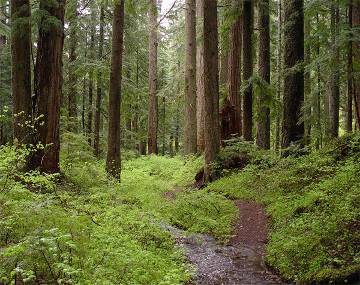 http://pedsovet.su/load/321
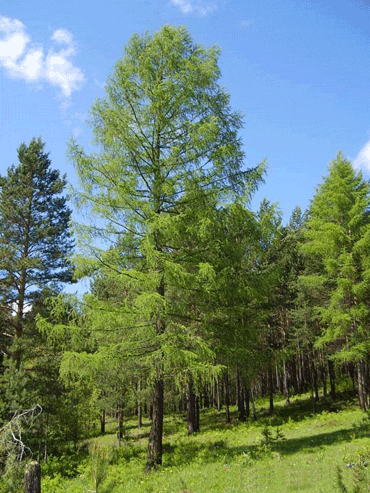 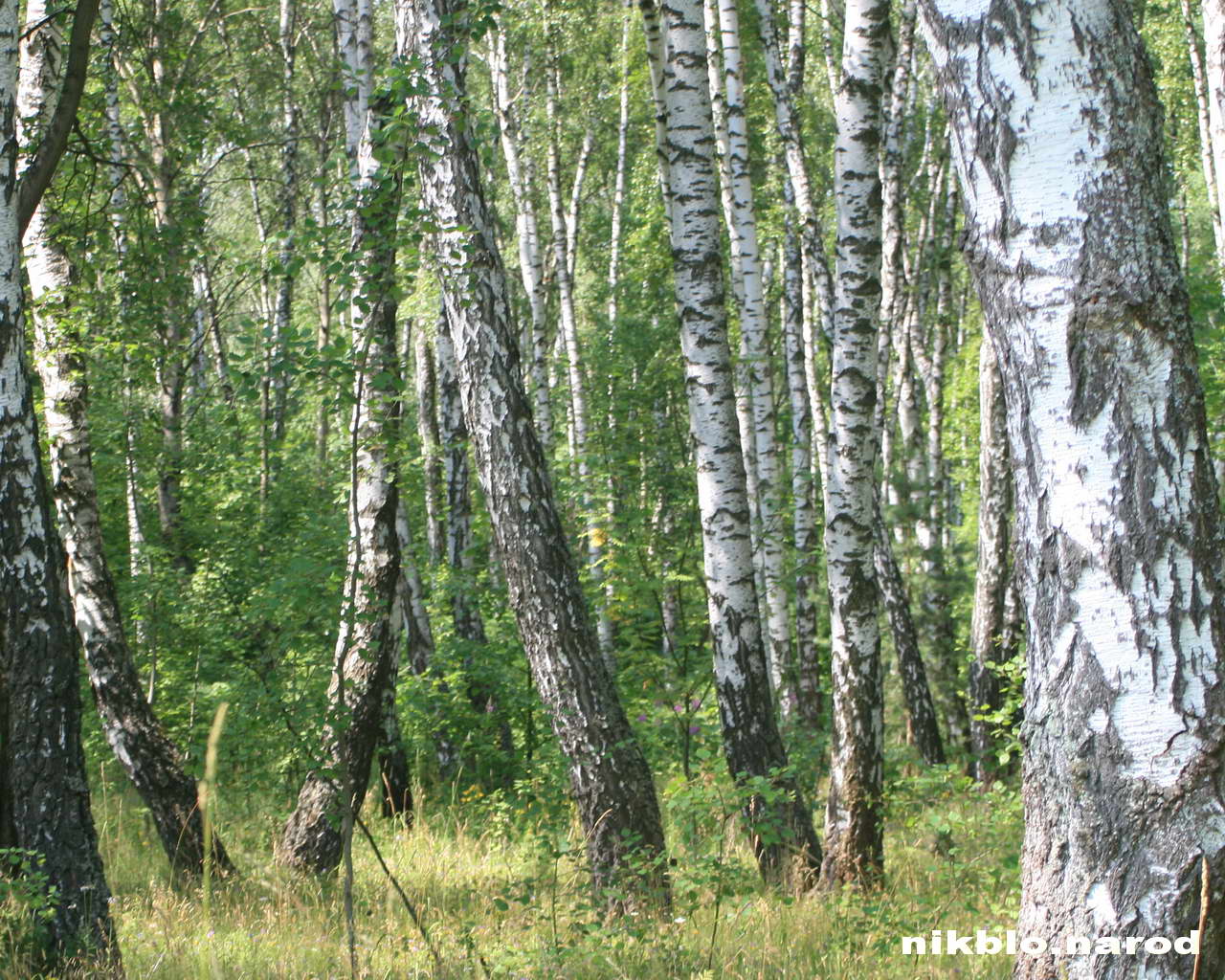 Еловые
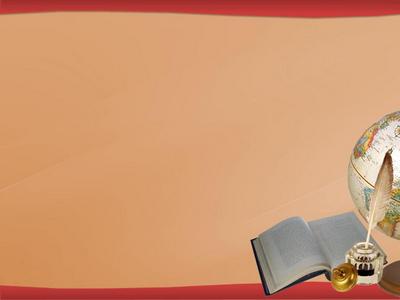 Реликтовая роща 
Кемеровской области
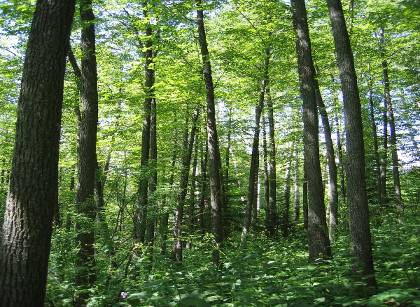 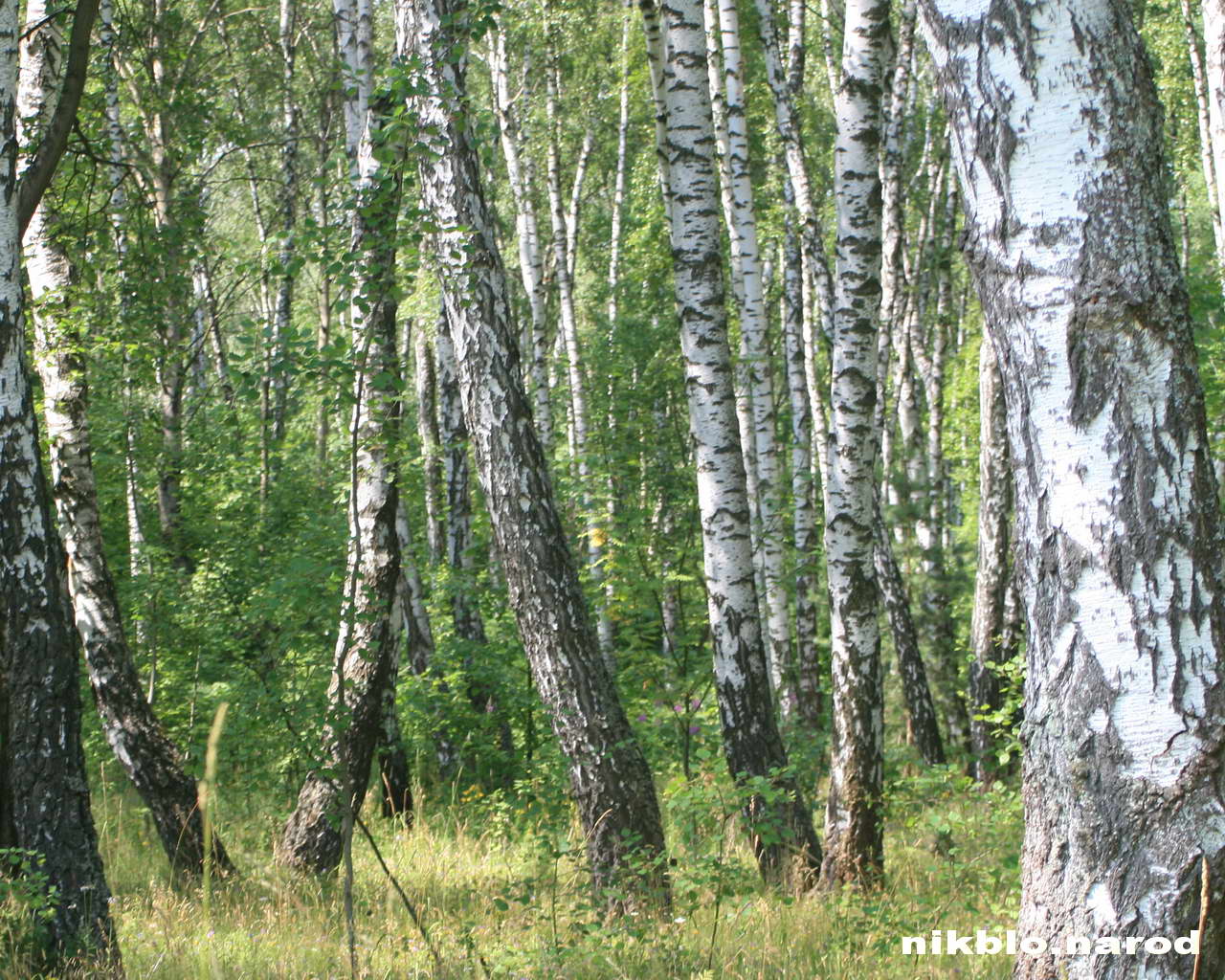 http://pedsovet.su/load/321
Липовая
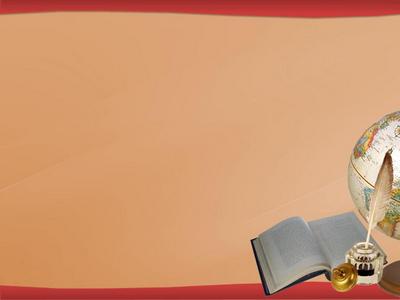 Самый морозостойкий 
кустарник  Кузбасса
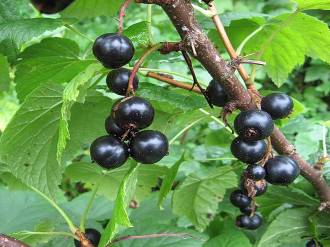 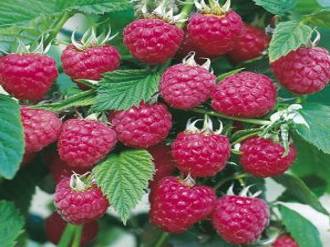 http://pedsovet.su/load/321
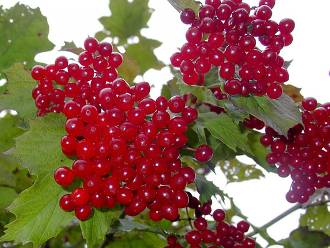 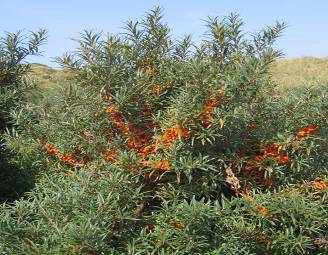 Черная смородина
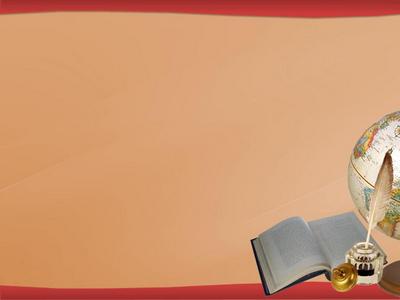 Самое древнее растение Кузбасса
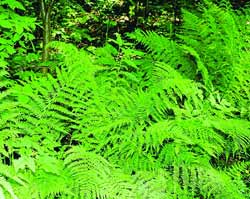 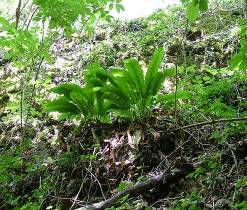 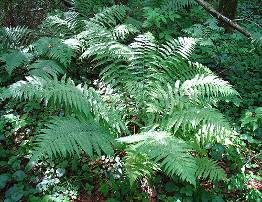 http://pedsovet.su/load/321
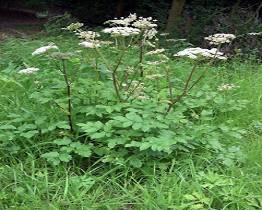 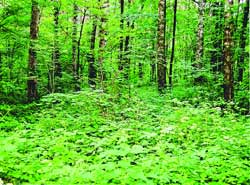 Папоротник
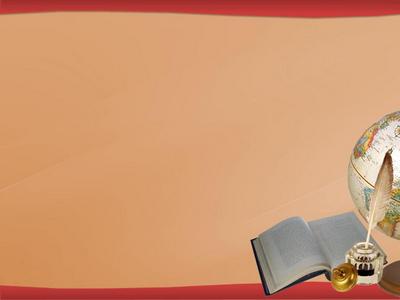 Из маленького родника 
Сквозь заросли берез и ивы
….. струится,  далеко
Видны весной её разливы.
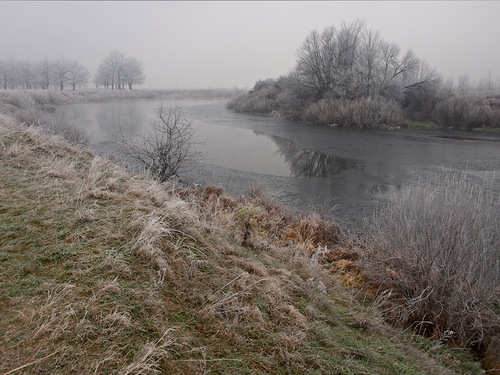 http://pedsovet.su/load/321
Иня
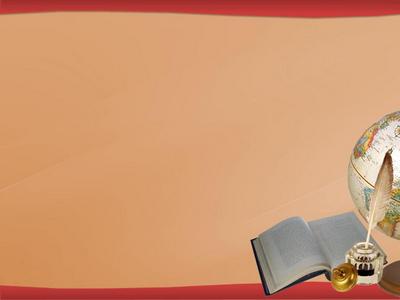 …….- «кедровая река»
………- волной о камни бьётся
 По горным кручам сквозь века
Она по Шории несется.
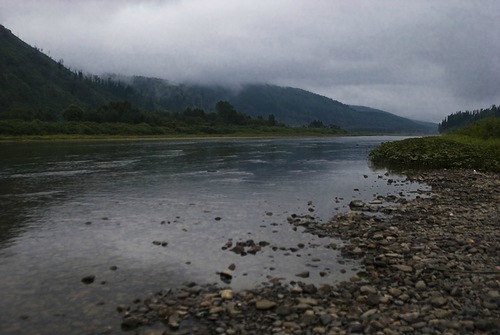 http://pedsovet.su/load/321
Мрассу
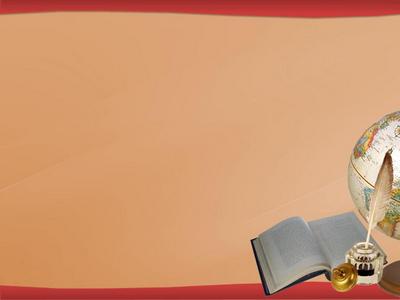 Назвали кеты реку «длинной»,
Изгибы, перекаты, плесы.
Песков желтеющие косы-
Всё это ……. картины.
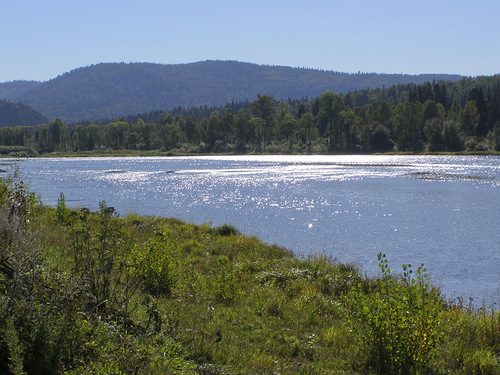 http://pedsovet.su/load/321
Кондомы
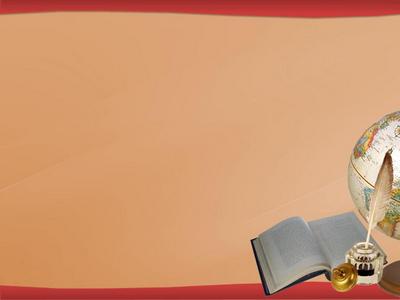 Бежит река бедовая, 
Зовут её «пихтовая».
И на вопрос: «Ну, как дела?»
Журчит чуть слышно: «……..»
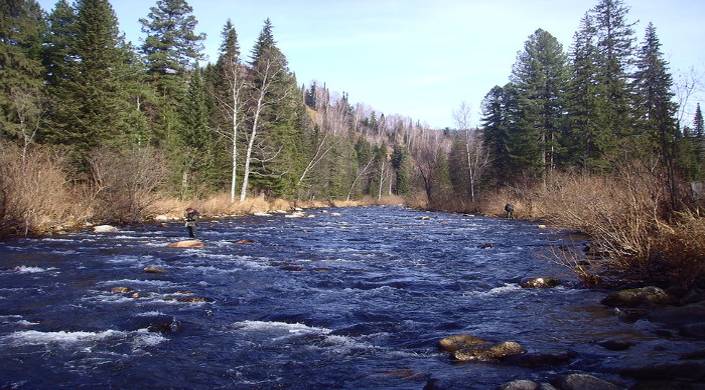 http://pedsovet.su/load/321
Чебула
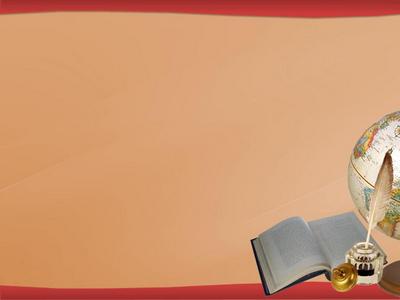 На древней карте надпись есть.
Три речки под названьем …....
А смысл в названии такой-
Зовут их «выдряной» рекой.
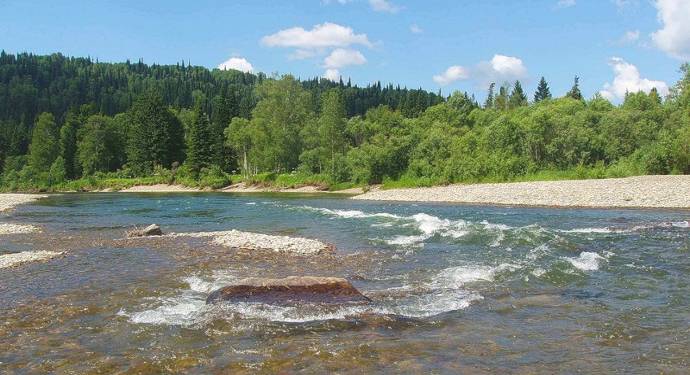 http://pedsovet.su/load/321
Терсь
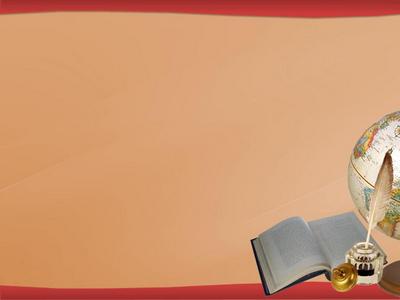 Наша землячка родилась 13 марта 1961 года в Кемерово. Окончила среднюю школу №19
г. Кемерово с золотой медалью. Российский врач, телеведущая, руководитель программ «Здоровье», «Жить здорово!» ОАО «Первый канал». Доктор медицинских наук, профессор.
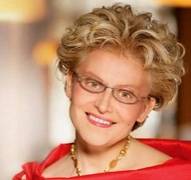 http://pedsovet.su/load/321
Елена Малышева
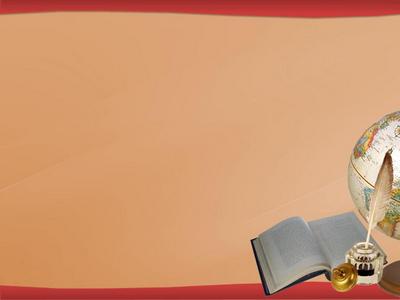 Наш земляк, актер театра и кино, режиссер, часто снимается в комедийных фильмах?
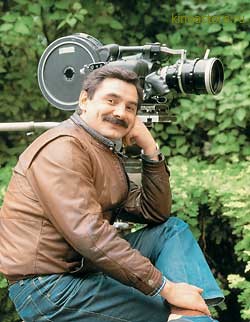 http://pedsovet.su/load/321
Александр Панкратов - Чёрный
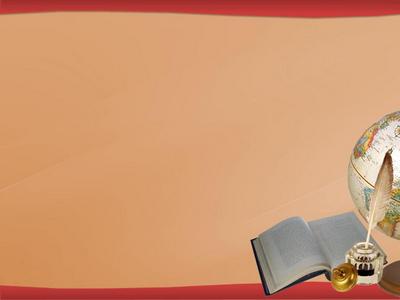 Летчик – космонавт СССР, дважды герой Советского Союза, уроженец 
с. Листвянка, Тисульского района
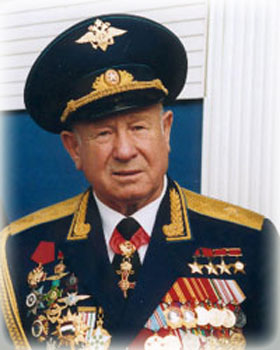 http://pedsovet.su/load/321
Алексей Леонов
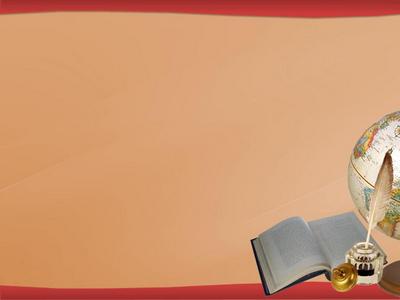 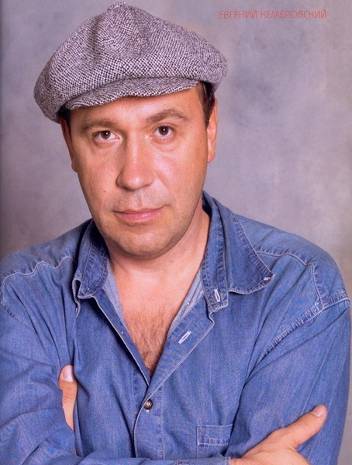 Наш земляк родился 
8 августа 1962 года в шахтерском поселке 
Новый Городок  г. Белово . Легенда русского шансона. Композитор, поэт, певец, музыкант, артист. Мастер спорта по вольной борьбе. Гастролировал с сольными концертами в США, Израиле, Франции, Болгарии и других странах.
http://pedsovet.su/load/321
Евгений Кемеровский
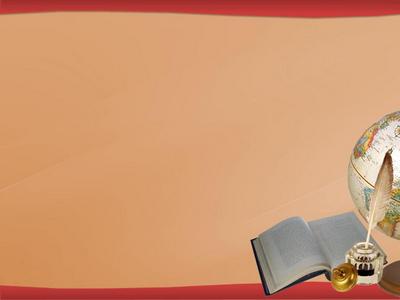 Яркой звездой на поэтическом небосклоне появился уже в зрелом возрасте в середине девяностых годов минувшего века шахтёр наш земляк. Он писал о жизни. О Родине. Поэтапно от первопроходца Фёдора Белова, до наших дней красочно описал он историю нашего города.

« Я расскажу простым и добрым словом 
О малом городке большей страны 
С исконно русским именем Белово, 
Для многих ставшим близким и родным.»
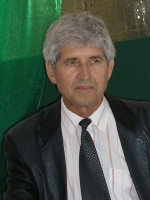 http://pedsovet.su/load/321
Александр Курицин
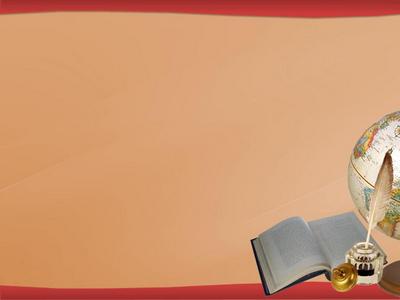 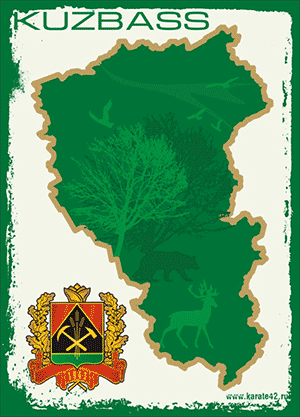 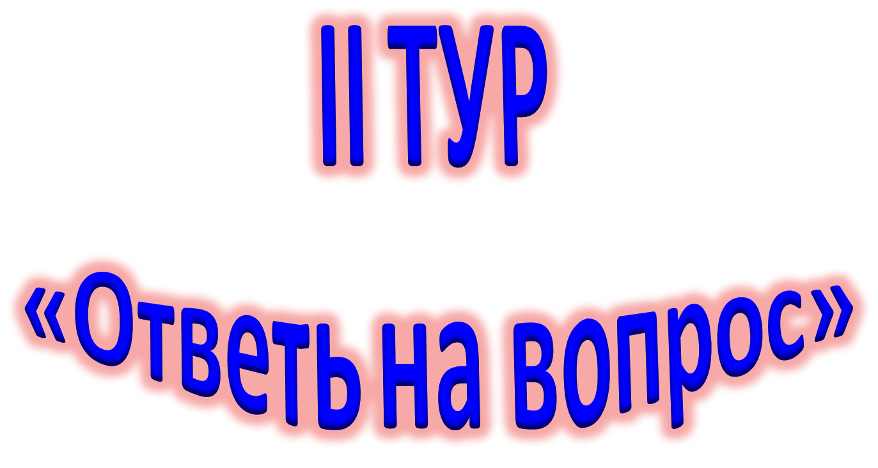 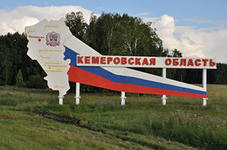 http://pedsovet.su/load/321
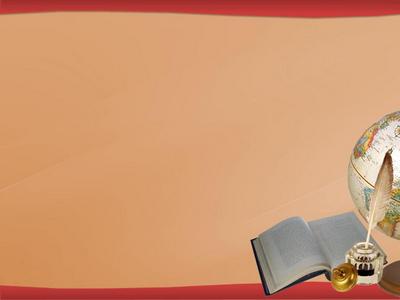 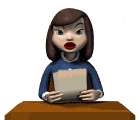 Правила игры II тура
Командам демонстрируются на слайдах задания , необходимо выполнить задания и свои  ответы  предоставить жюри. Командам выдаются заготовленные бланки ответов. За каждое верно выполненное задание команде начисляется 1 балл.
http://pedsovet.su/load/321
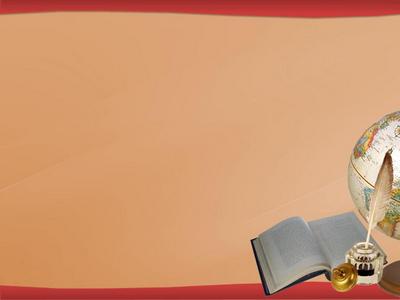 Перечислите районные центры Кемеровской области, которые являются поселками 
                городского типа.
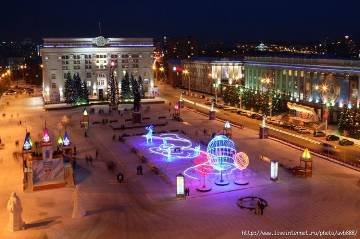 http://pedsovet.su/load/321
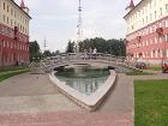 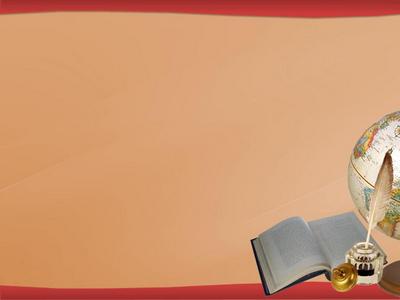 Какие города нашей области имеют районное деление.
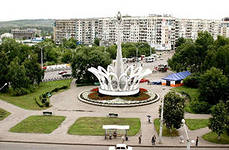 http://pedsovet.su/load/321
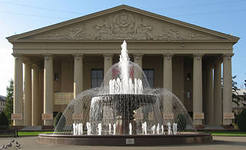 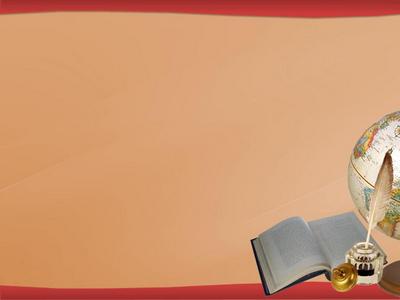 Назовите историко-архитектурные музеи городов Кемерово и  Новокузнецка.
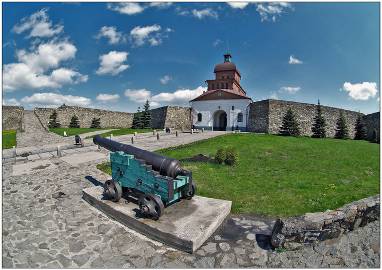 http://pedsovet.su/load/321
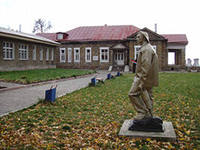 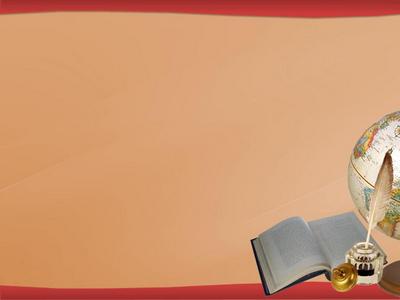 Перечислите народы, проживающие на территории Кузбасса.
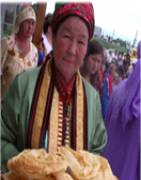 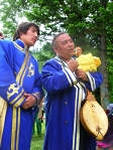 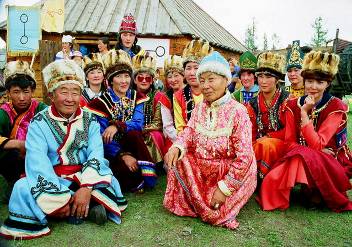 http://pedsovet.su/load/321
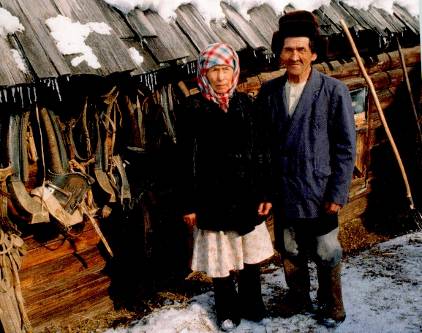 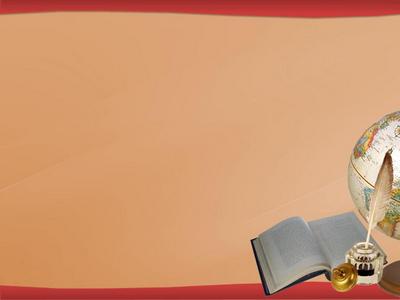 Назовите имя губернатора Кемеровской области.
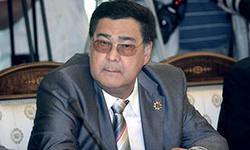 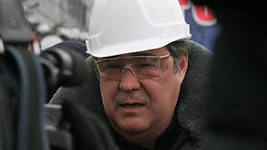 http://pedsovet.su/load/321
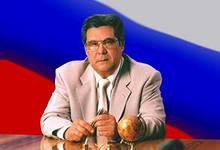 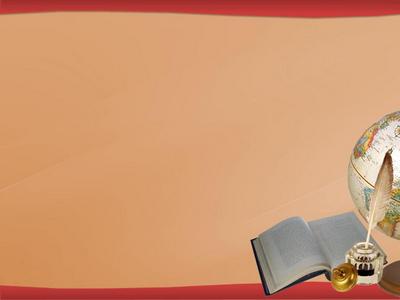 Как называется горный массив, расположенный на юге    области.
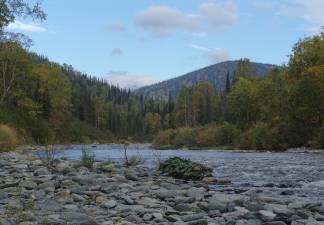 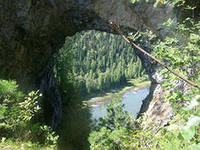 http://pedsovet.su/load/321
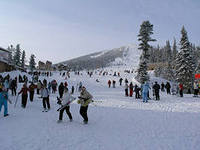 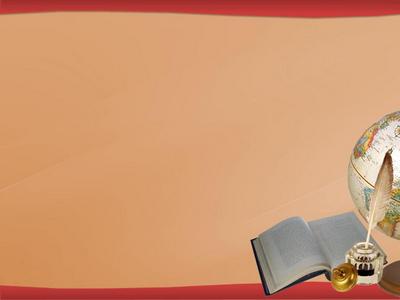 Назовите прежнее название города Кемерово.
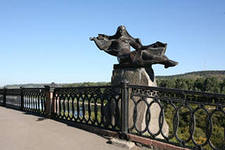 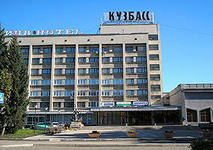 http://pedsovet.su/load/321
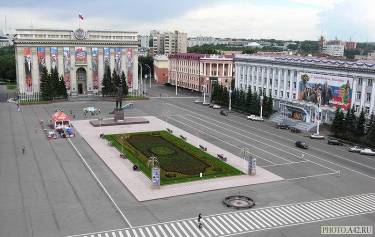 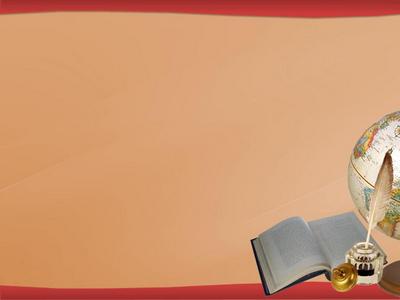 На юге Кемеровская область
 граничит с …
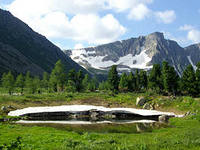 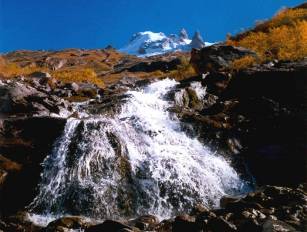 http://pedsovet.su/load/321
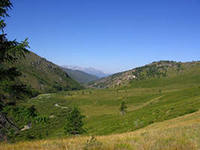 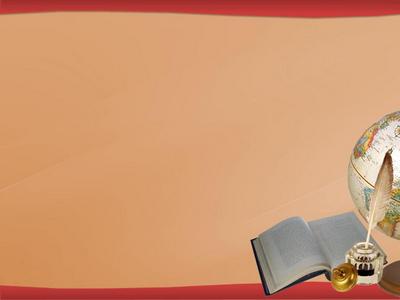 Кемеровская область была  образована….
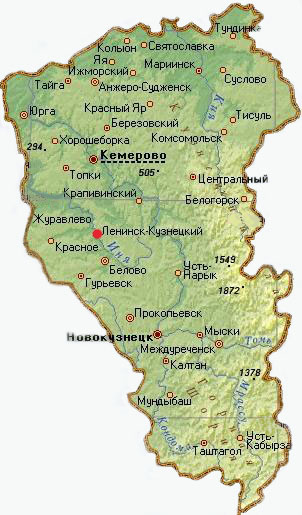 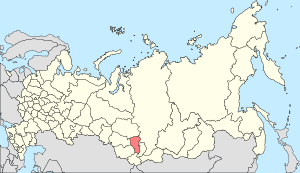 http://pedsovet.su/load/321
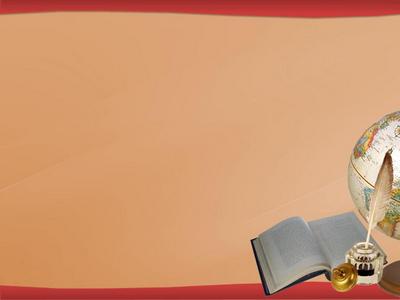 Кемеровская область на юго-востоке граничит …
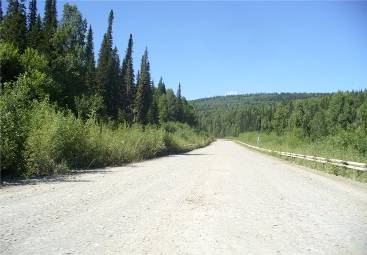 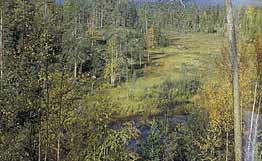 http://pedsovet.su/load/321
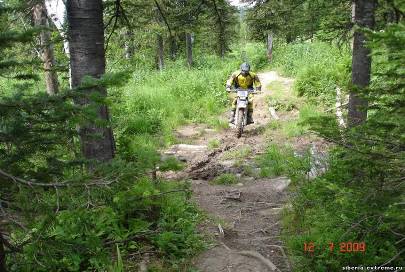 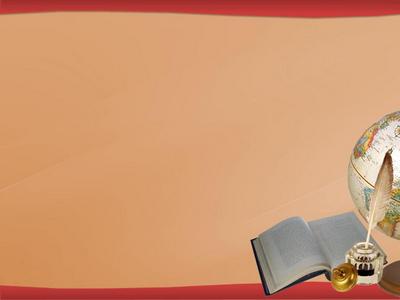 Самый маленький по численности населения город Кемеровской области
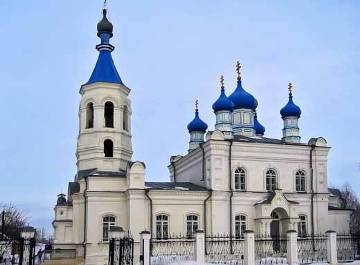 http://pedsovet.su/load/321
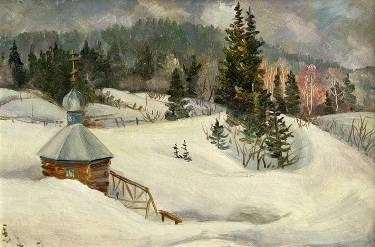 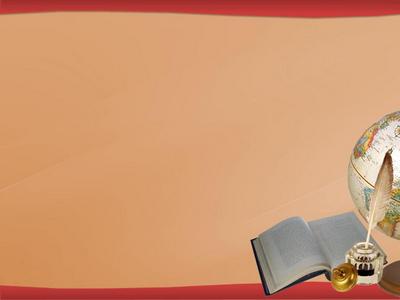 Рудознатец, открывший уголь в районе  нынешнего города Кемерово.
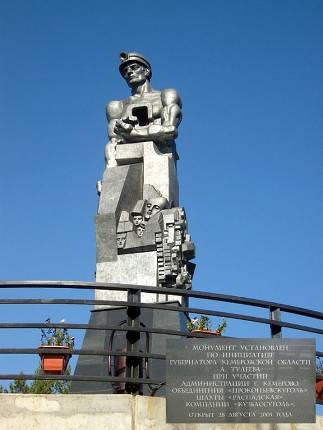 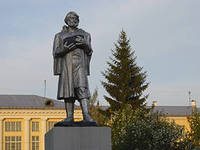 http://pedsovet.su/load/321
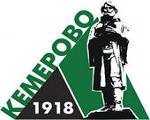 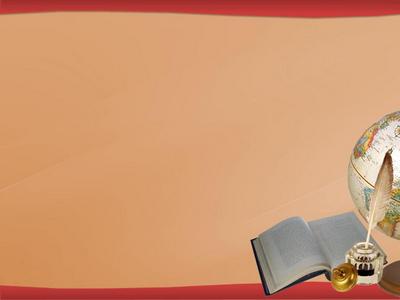 На севере Кузбасс граничит ….
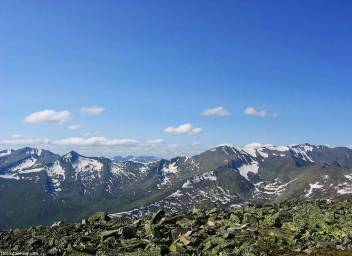 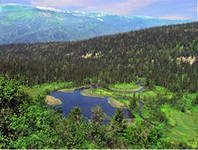 http://pedsovet.su/load/321
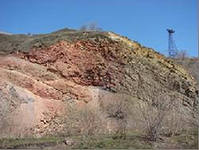 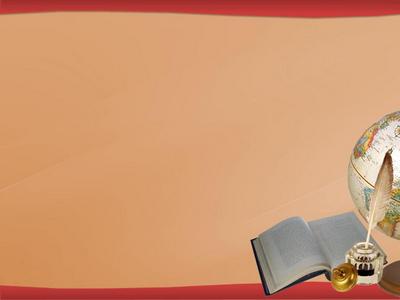 Главный центр черной металлургии Кузбасса …
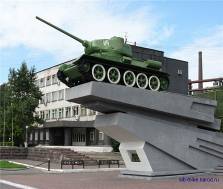 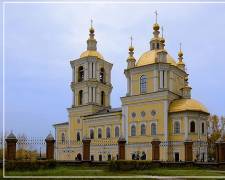 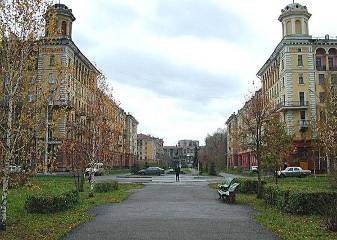 http://pedsovet.su/load/321
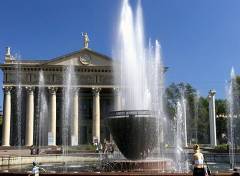 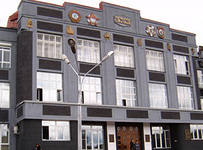 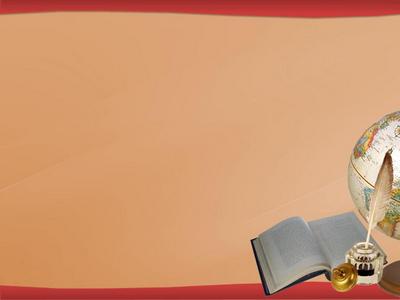 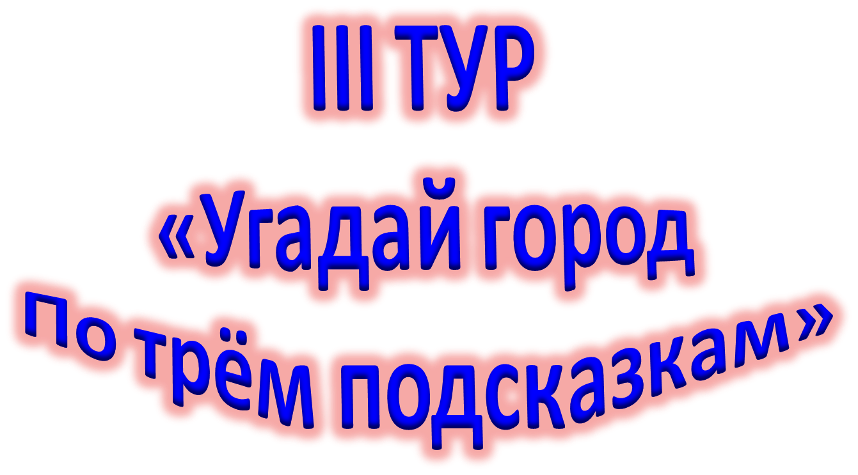 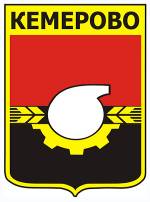 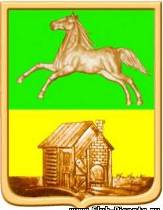 http://pedsovet.su/load/321
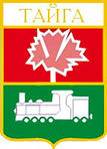 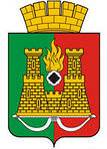 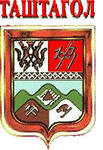 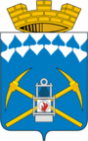 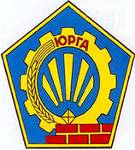 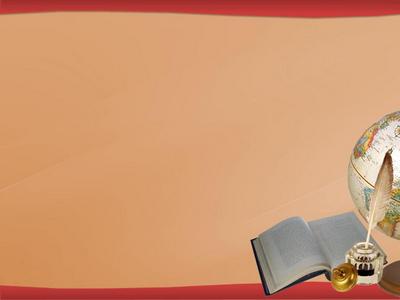 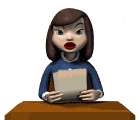 Правила игры III тура
Каждой команде город, город выбирается произвольным образом из таблицы с номерами на слайде. Каждая команда имеет три попытки. Если ответ даётся с первого раза, то команда получает 5 баллов
со второго  3 балла 
с третьего 1 балл
http://pedsovet.su/load/321
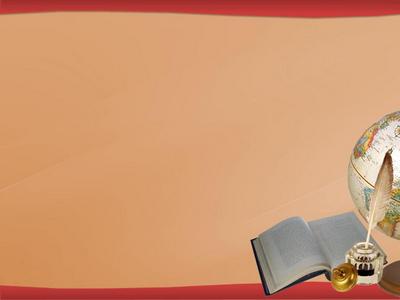 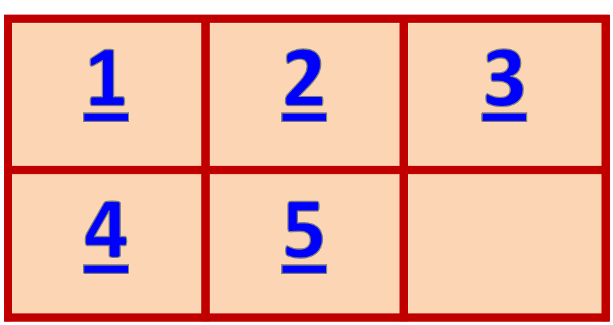 http://pedsovet.su/load/321
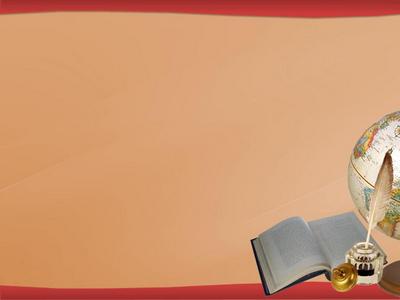 Первая попытка
Расположен на берегу реки Кии, при пересечении её с  Транссибирской магистралью, « золотые ворота» Кузбасса.

     Город и район составляют единое муниципальное образование. Население 37,4 тыс.чел, расстояние до города Кемерово -172 км
http://pedsovet.su/load/321
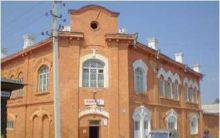 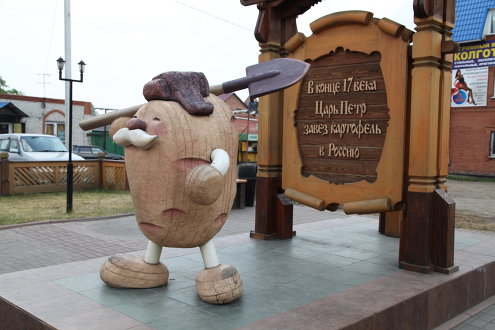 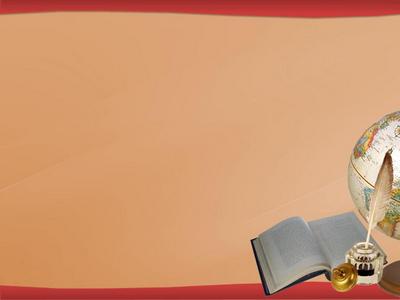 Вторая попытка
Основу культурного потенциала 
   этого города составляют три  музея:
   краеведческий, «береста Сибири»,
   музей В.А.Чивилихина.  
      В городе много памятников 
   деревянного зодчества.
http://pedsovet.su/load/321
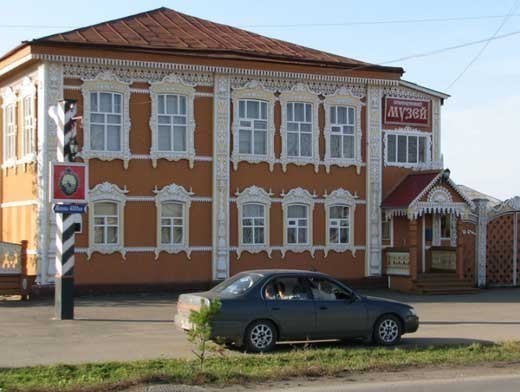 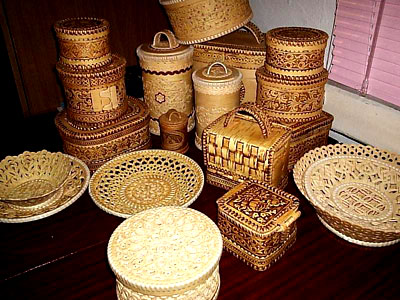 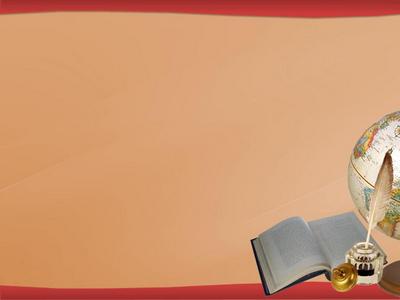 Третья попытка
Главная отрасль специализации –
    пищевкусовая промышленность  
   ликёро - водочный, ОАО «Спиртовой комбинат».
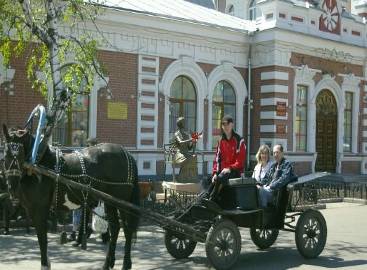 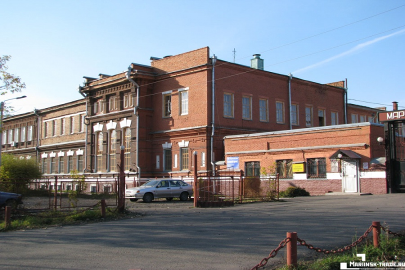 http://pedsovet.su/load/321
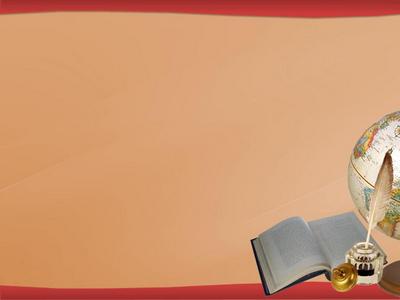 Первая попытка
В 1986 году город отметил свой 100-летний юбилей.
	Самый крупный железнодорожный узел на Транссибирской магистрали в нашей области.
  	 Площадь территории города 49,9 кв.км. Расстояние до города  Кемерово 94 км.
http://pedsovet.su/load/321
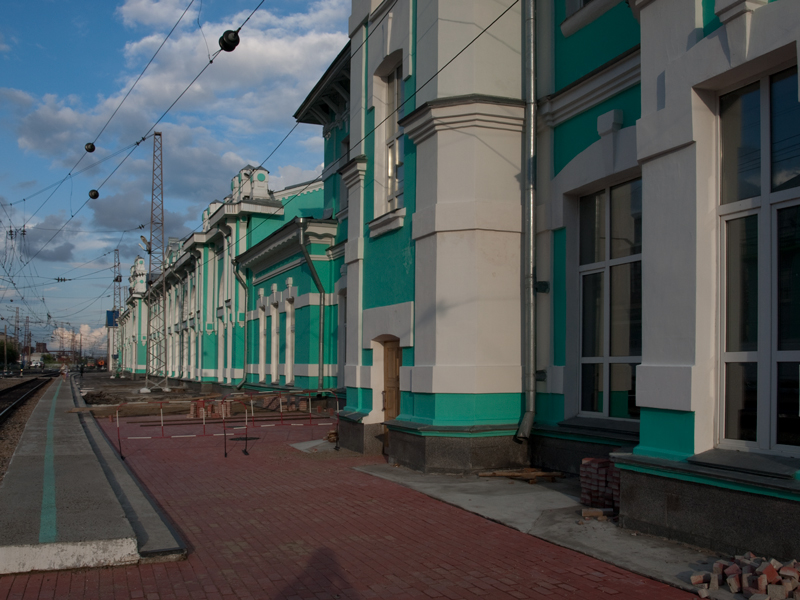 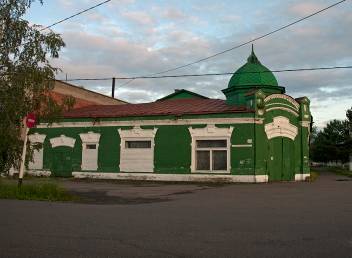 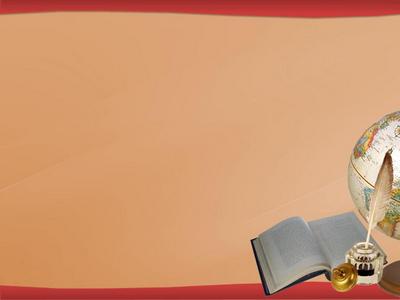 Вторая попытка
На железнодорожном вокзале имеется памятная доска с надписью  в 1897году и 1900 году проезжал направляясь в ссылку  В.И.Ленин.
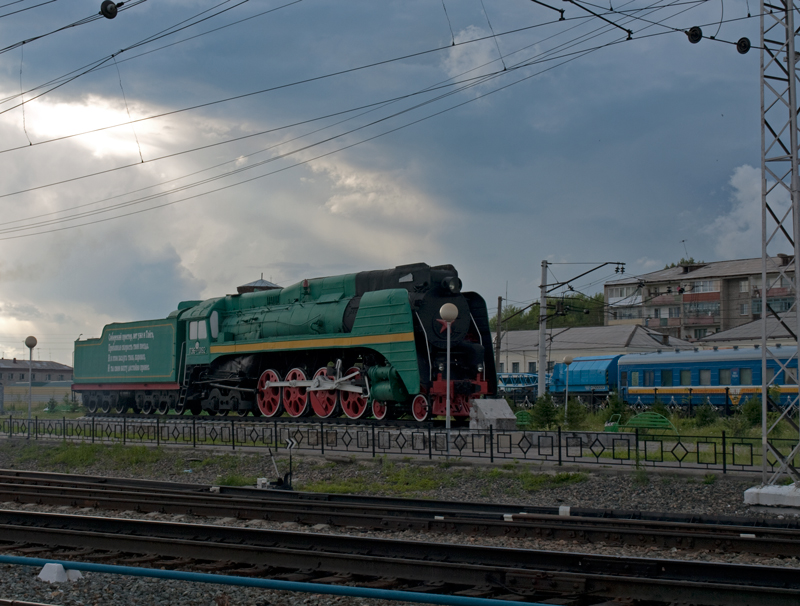 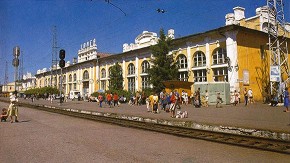 http://pedsovet.su/load/321
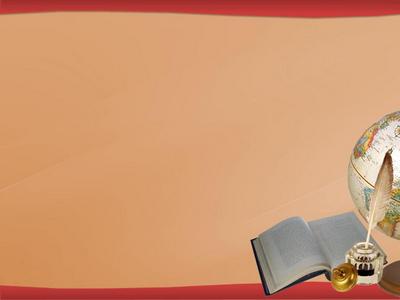 Третья попытка
В городе действует техникум железнодорожного транспорта, областная кадетская школа-интернат железнодорожников
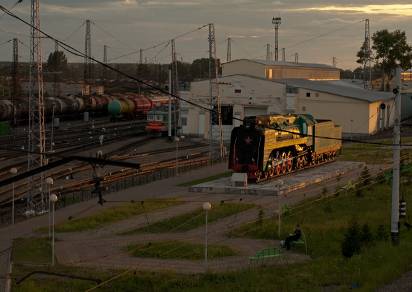 http://pedsovet.su/load/321
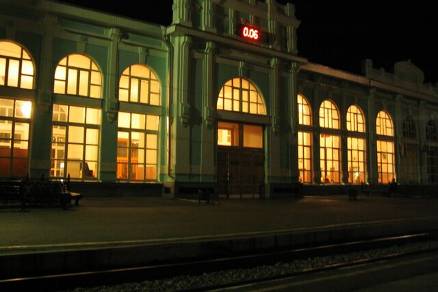 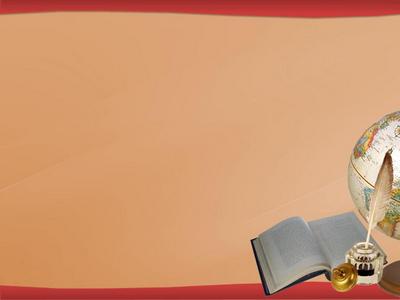 Первая попытка
Население города вместе с  пятью рабочими поселками и тремя сельскими населенными пунктами составляет
 162 тыс.чел. Расстояние до города Кемерово 132 км.
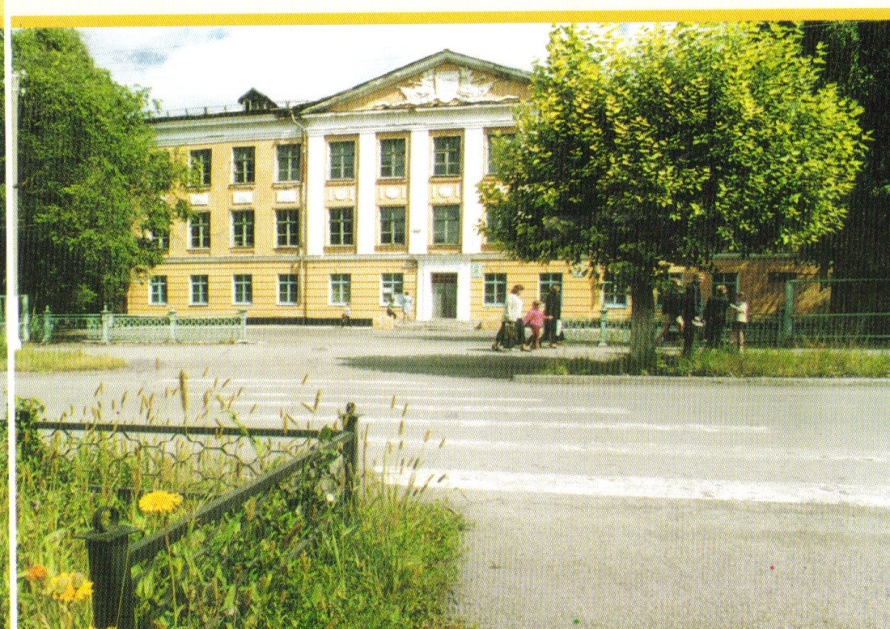 http://pedsovet.su/load/321
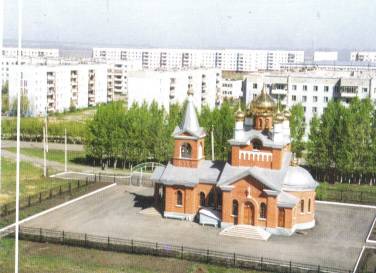 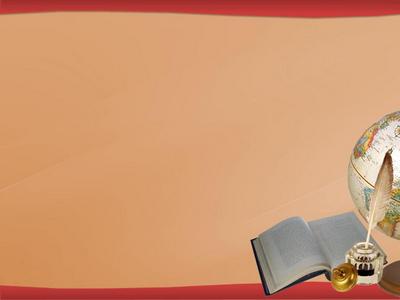 Вторая попытка
В 50 годах 19 века началась добыча топлива для Гурьевкого металлургического завода.
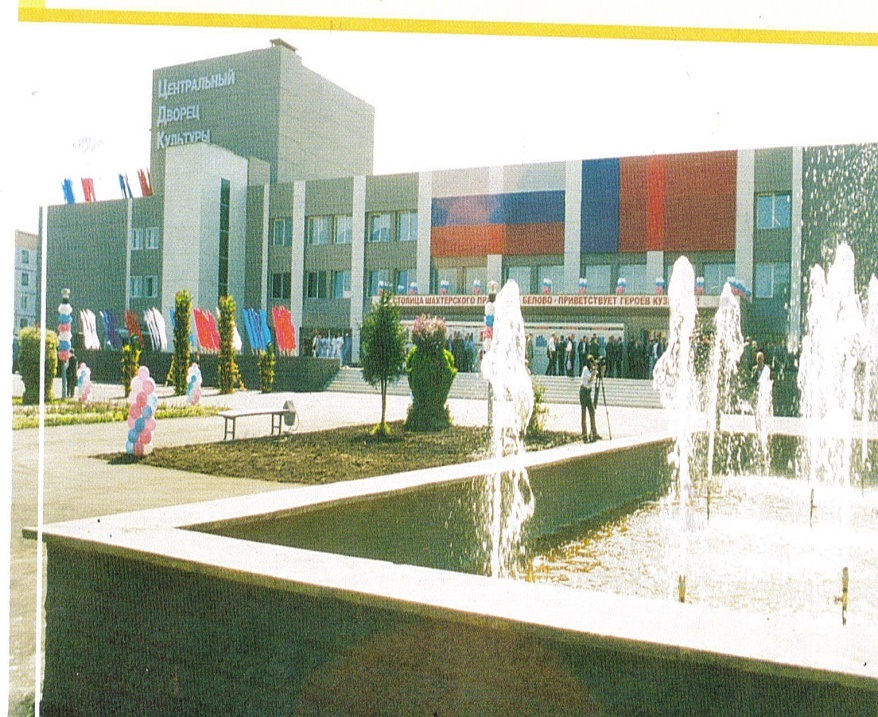 http://pedsovet.su/load/321
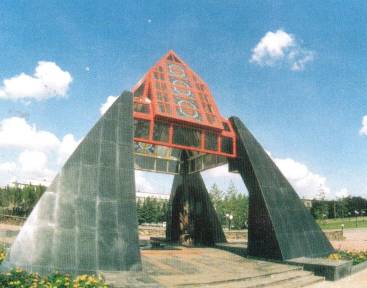 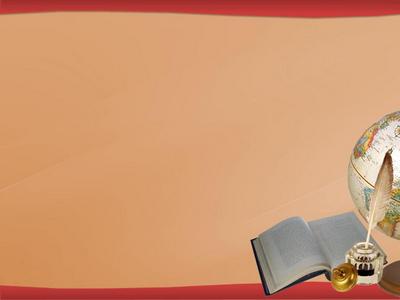 Третья попытка
Особой достопримечательностью города является дворец творчества, настенные росписи которого  выполнены мастерами Палеха.
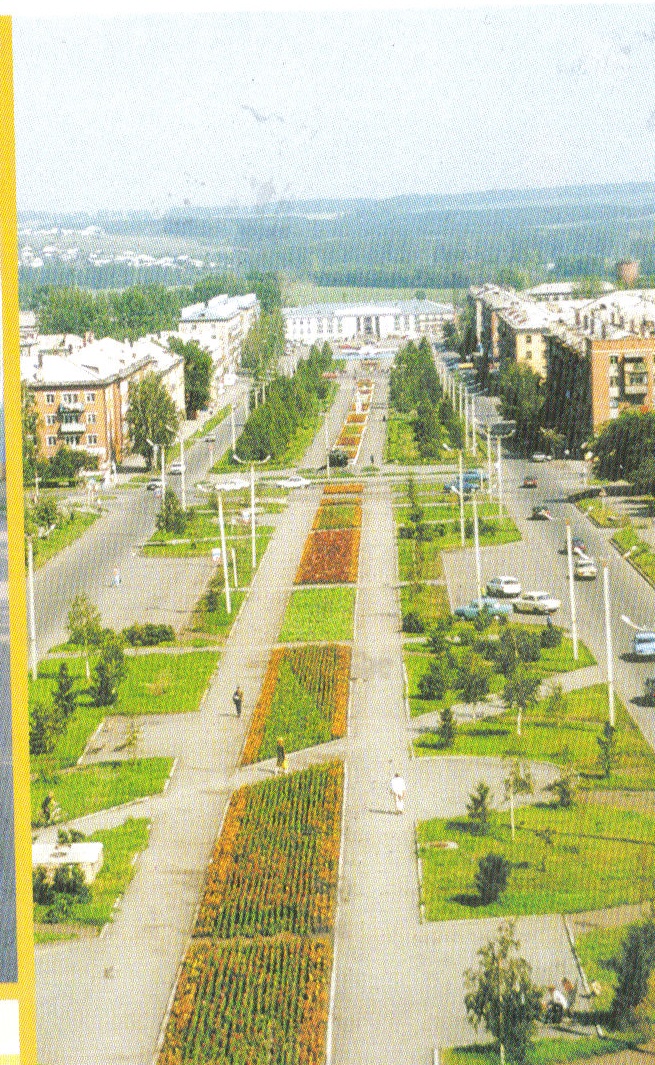 http://pedsovet.su/load/321
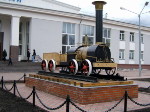 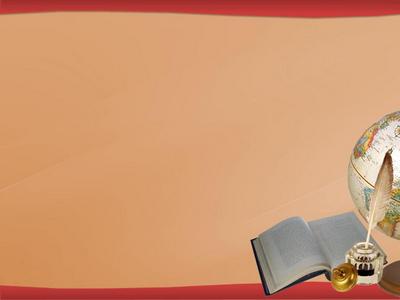 Первая попытка
Расположен в пойме рек    Томи и Кондомы. Население города  составляет 576,4  тыс.чел. Удельный вес в численности   населения области составляет 19,8%
http://pedsovet.su/load/321
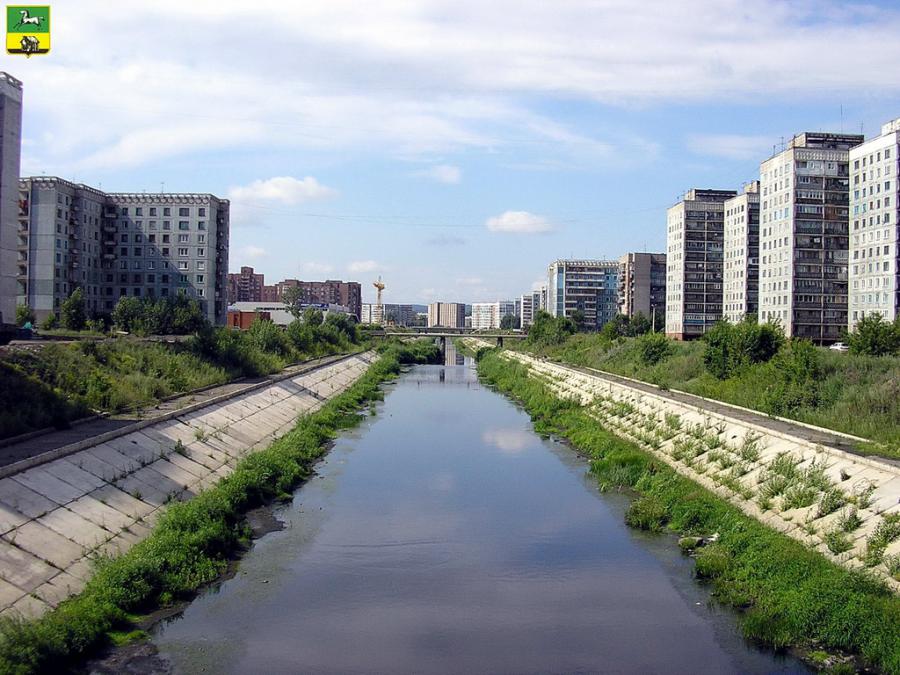 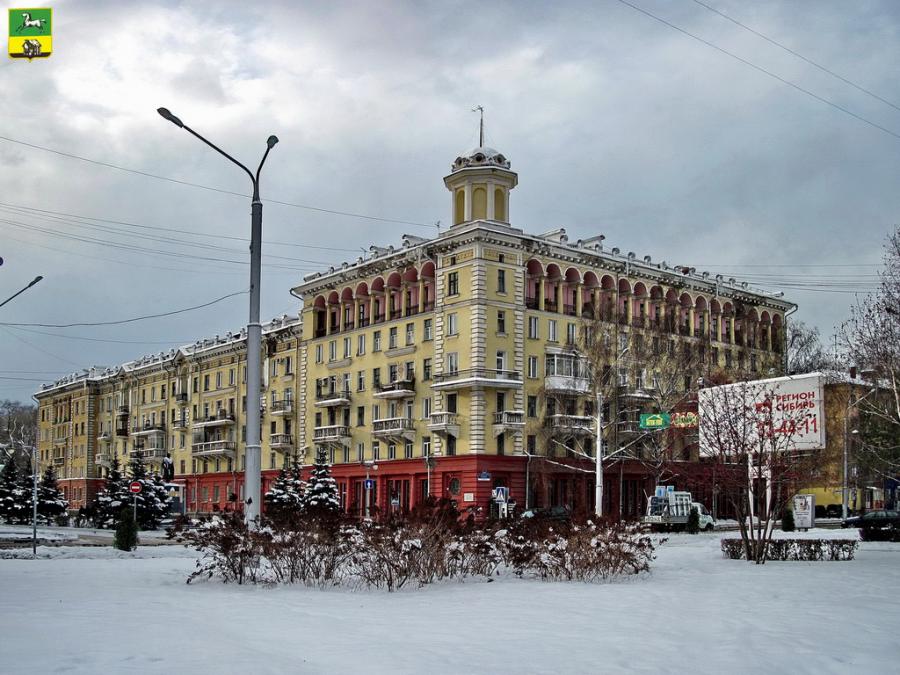 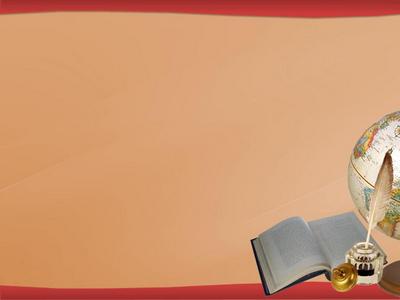 Вторая попытка
Звание города острог получил в 1622 году и непосредственно подчинялся Москве.
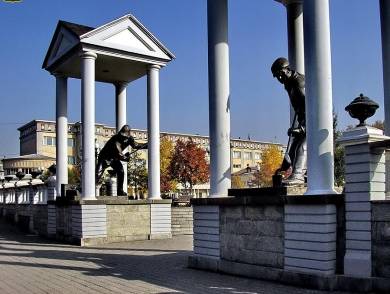 http://pedsovet.su/load/321
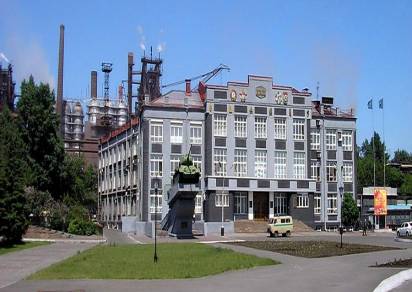 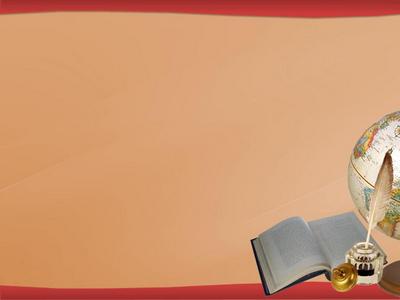 Третья попытка
В разные годы в городе жили известные люди России: Ф.М. Достоевский, В.В.Куйбышев,  М.К.Курако и др.
С 1932 до 5 ноября 1961 г он назывался Сталинск.
http://pedsovet.su/load/321
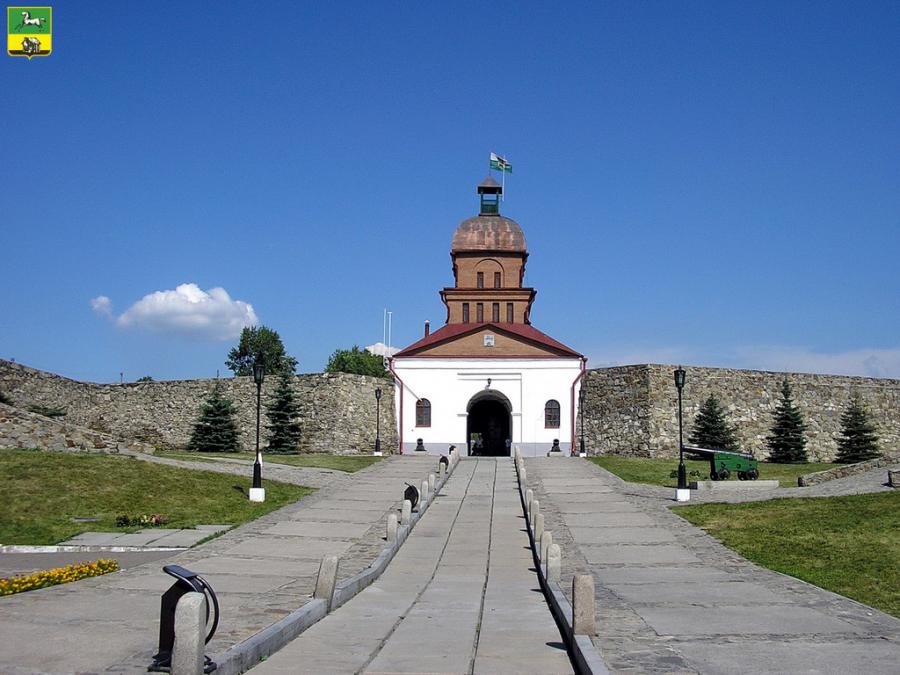 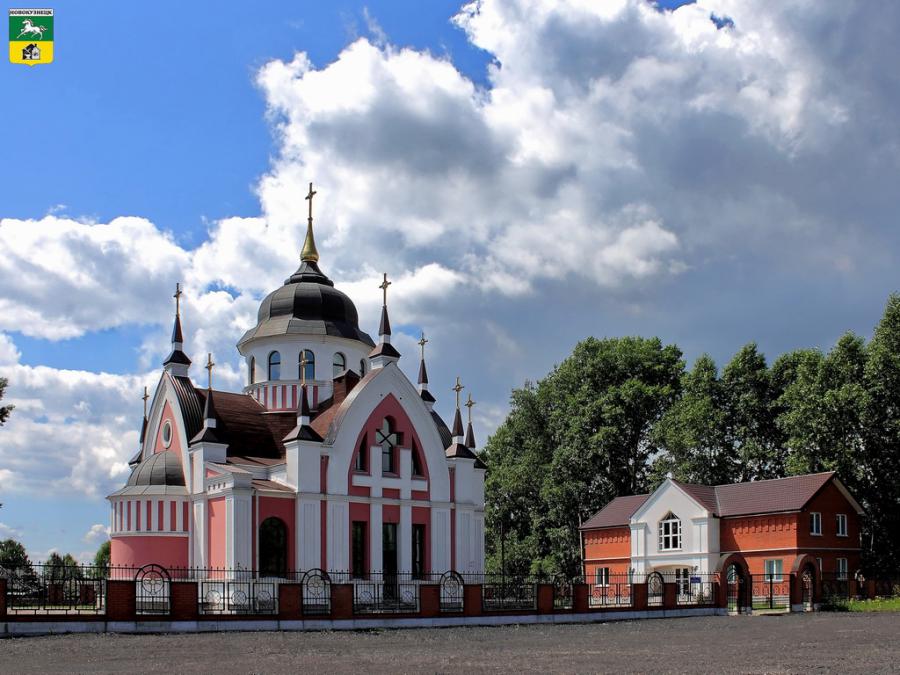 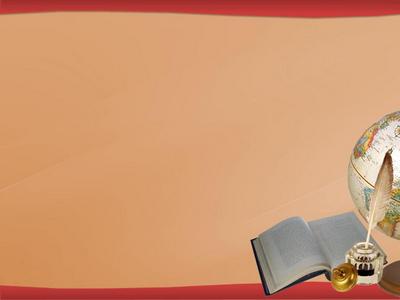 Первая попытка
В 1763 году в списках деревень Бачатской волости Кузнецкого ведомства упоминается деревня Кольчугинская.
    Площадь территории города 127,7 кв.км., до Кемерово 96 км.
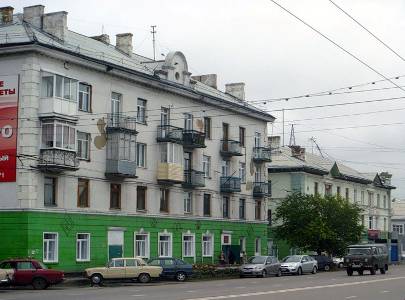 http://pedsovet.su/load/321
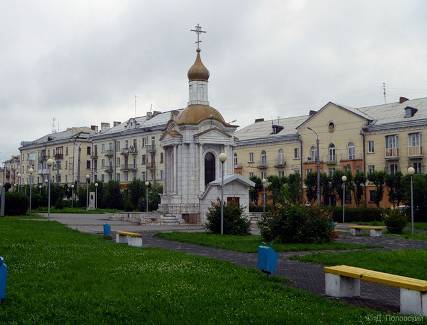 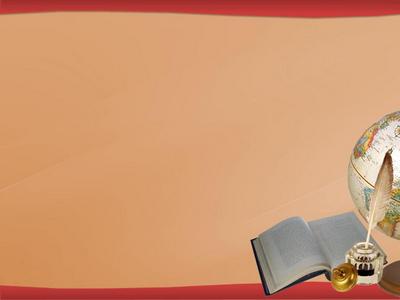 Вторая попытка
Расположен на реке Ине. Крупный центр угольной, машиностроительной, легкой (камвольно-суконный комбинат) промышленности.
   В городе имеется краеведческий музей, выставочный зал.
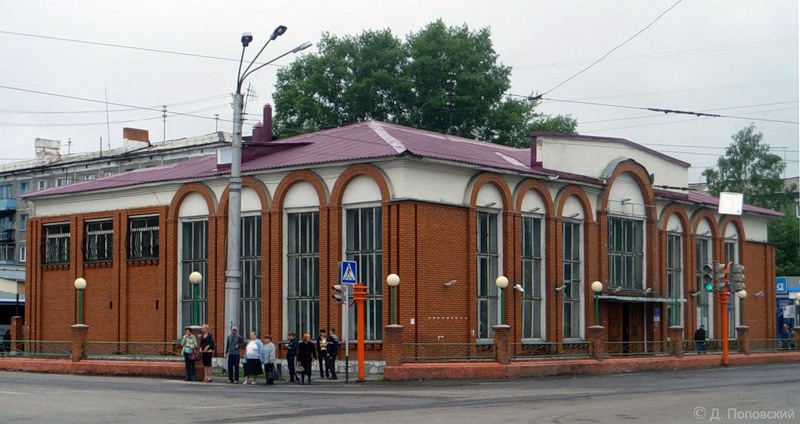 http://pedsovet.su/load/321
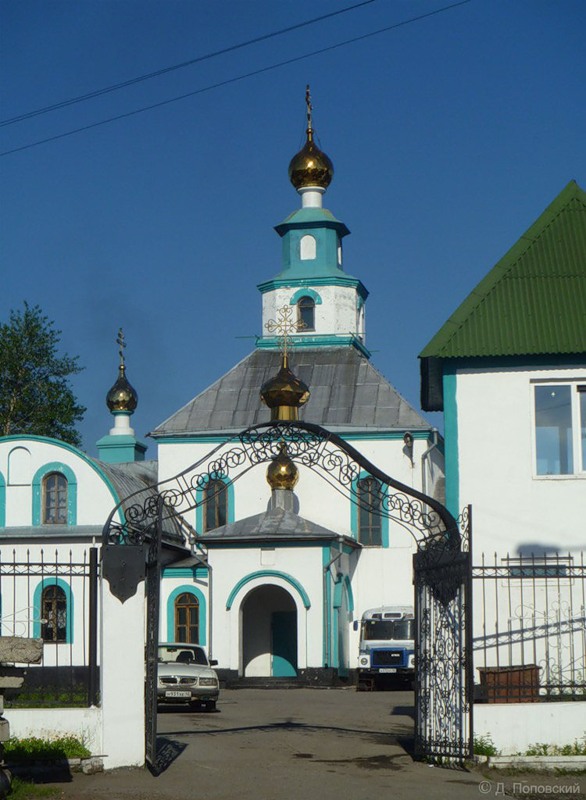 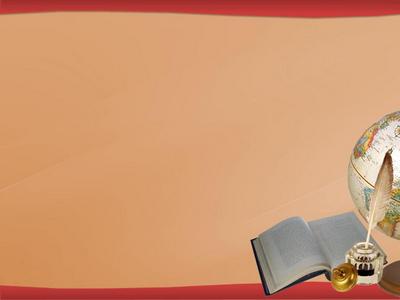 Третья попытка
В городе находится Государственный научно- клинический центр охраны здоровья шахтеров.
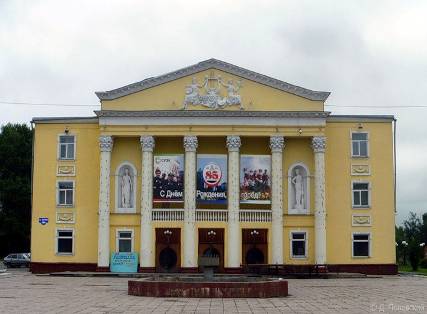 http://pedsovet.su/load/321
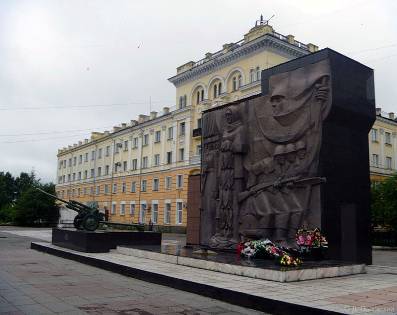 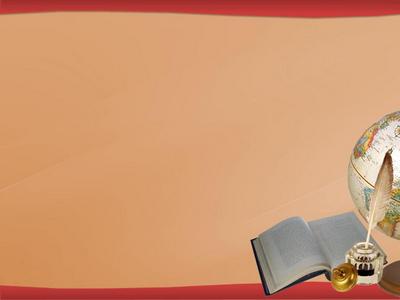 Поздравляем 
победителей!
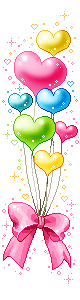 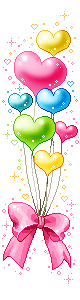 http://pedsovet.su/load/321
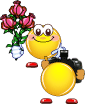 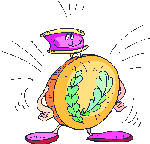 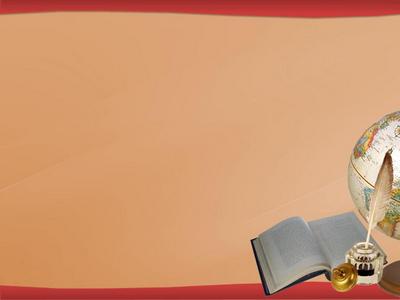 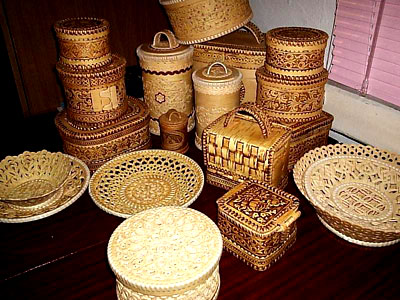 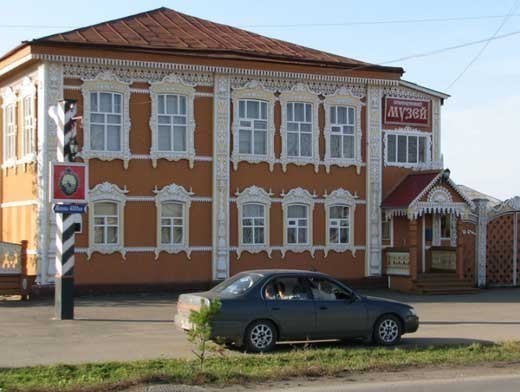 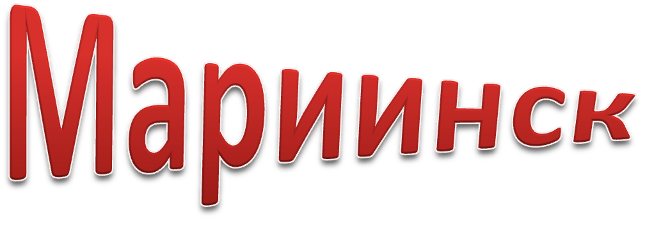 http://pedsovet.su/load/321
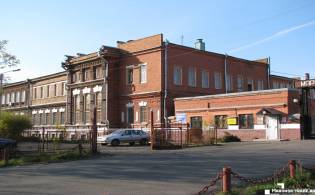 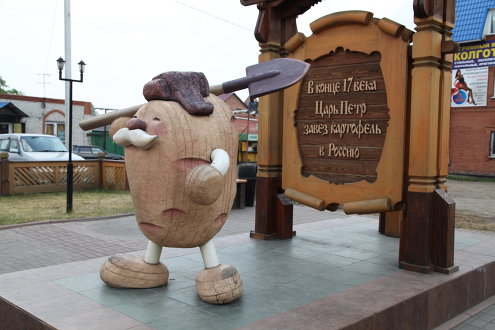 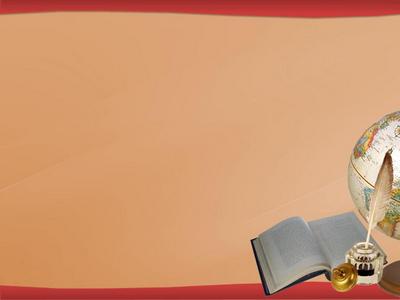 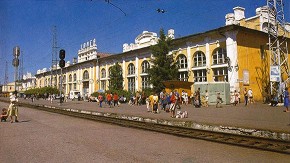 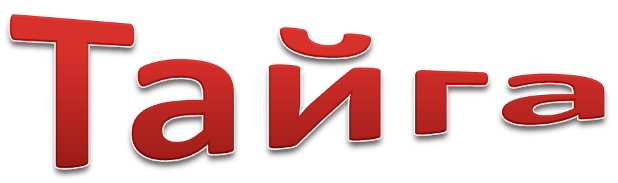 http://pedsovet.su/load/321
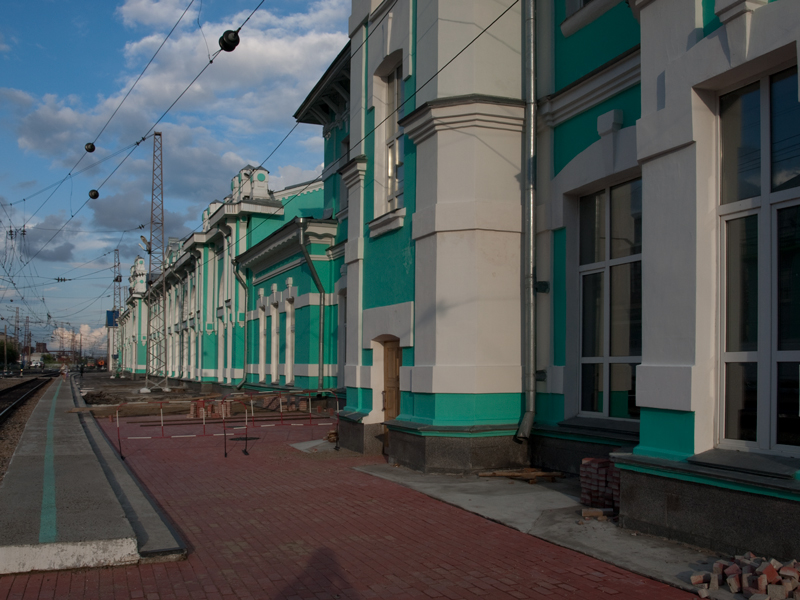 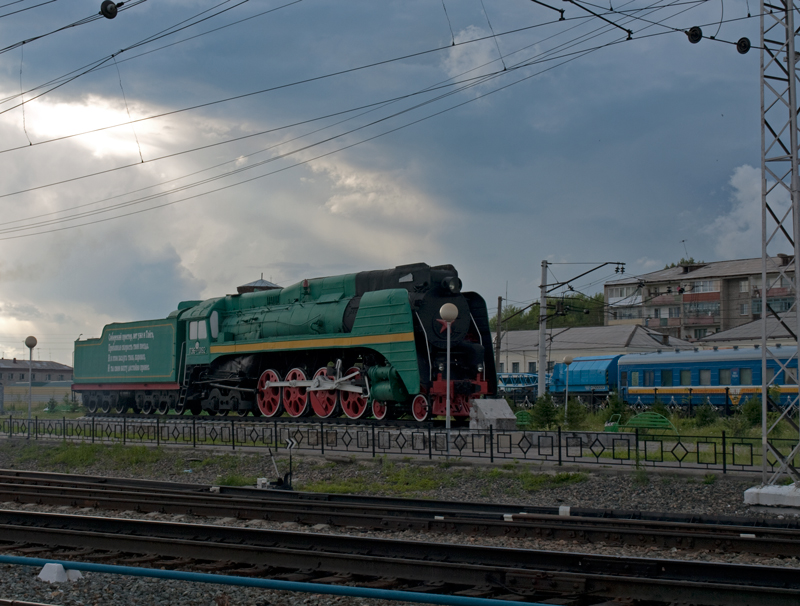 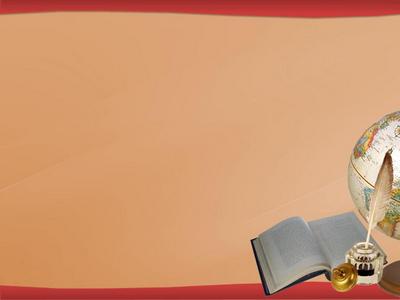 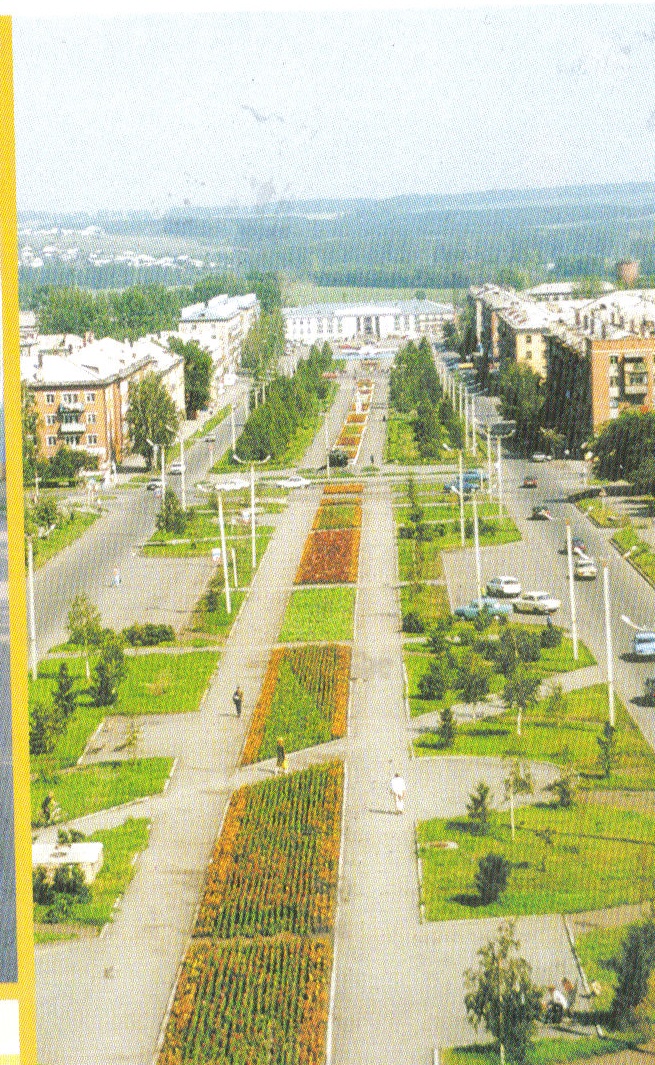 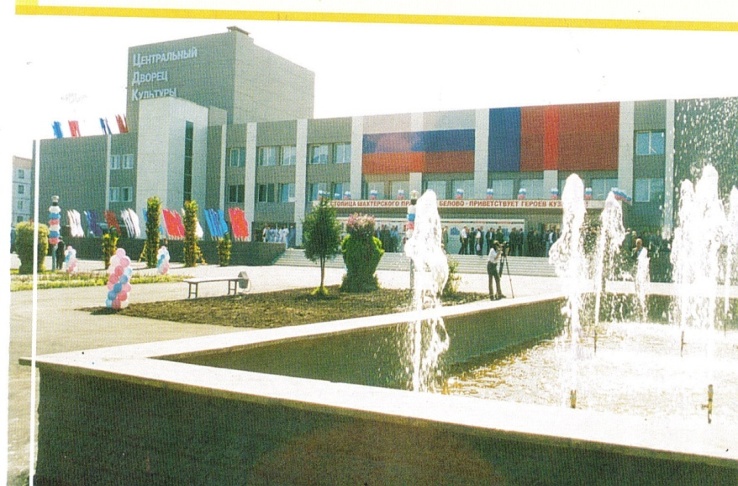 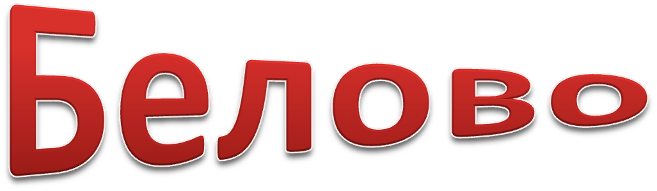 http://pedsovet.su/load/321
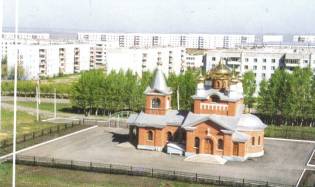 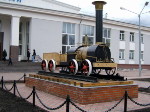 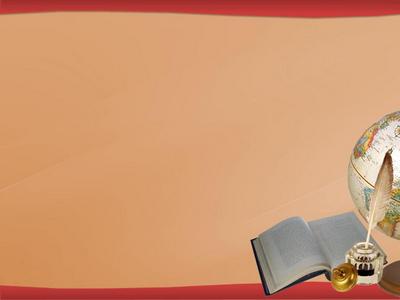 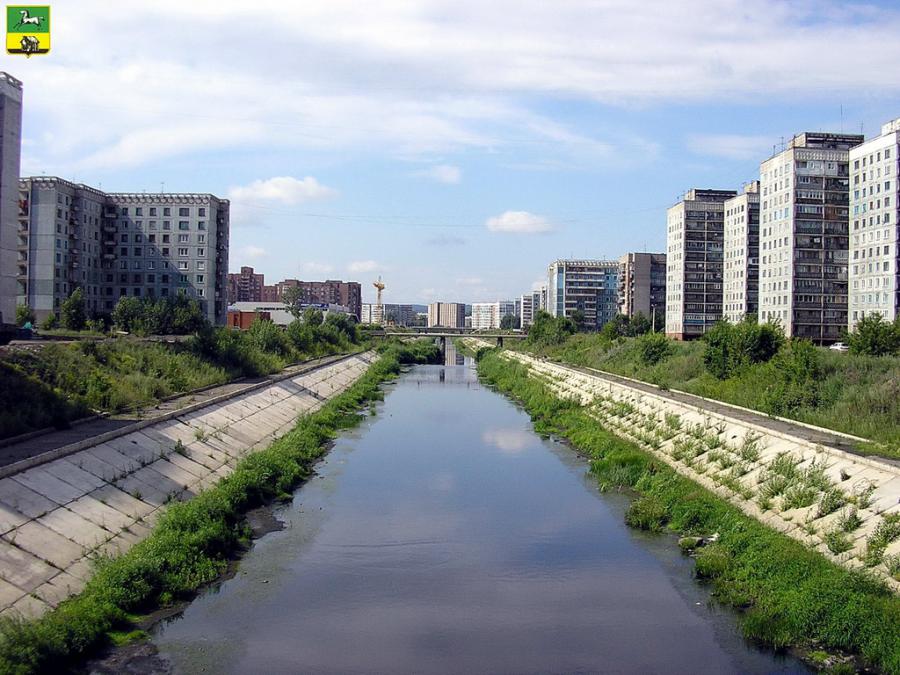 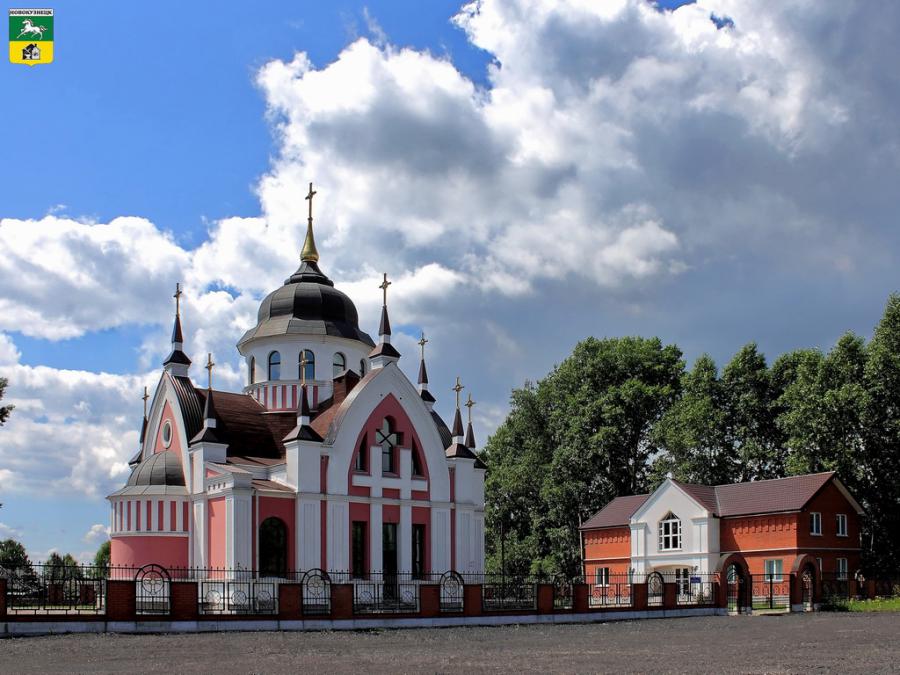 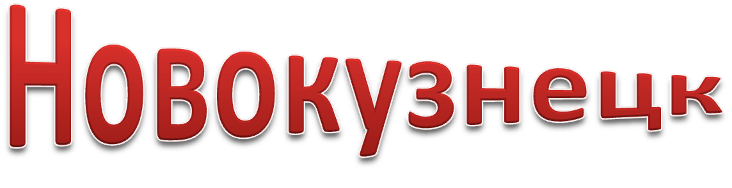 http://pedsovet.su/load/321
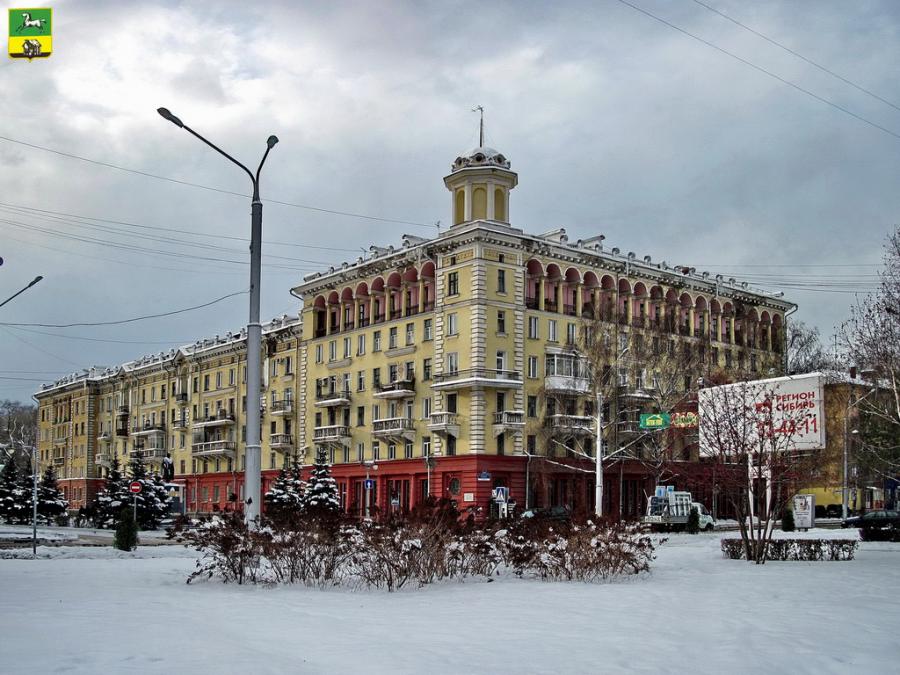 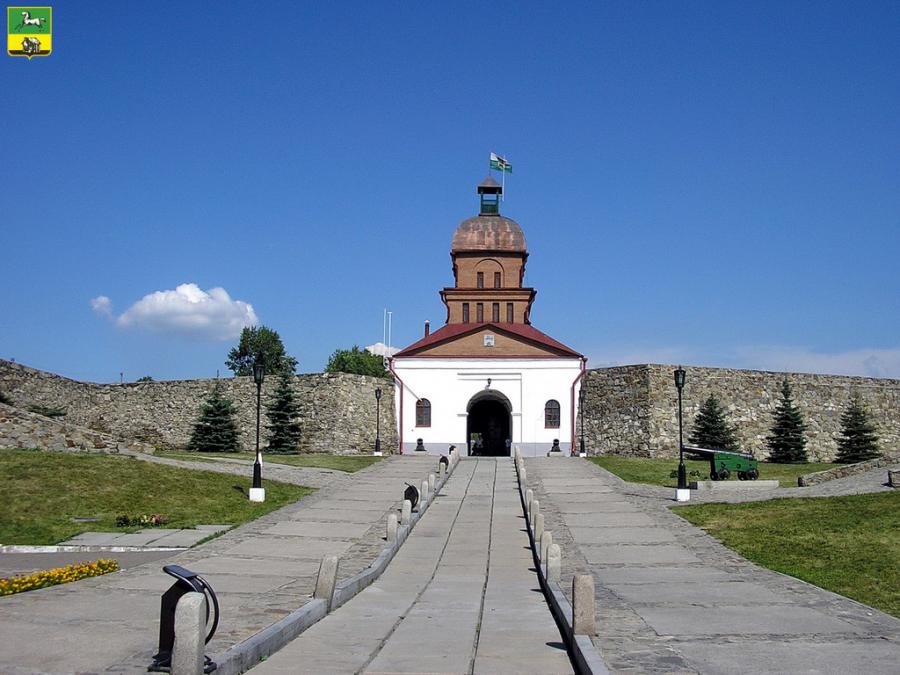 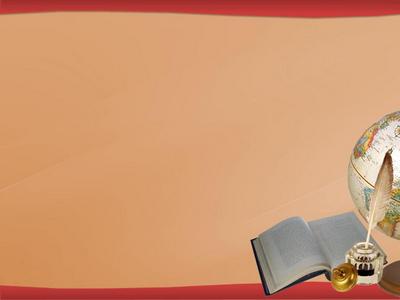 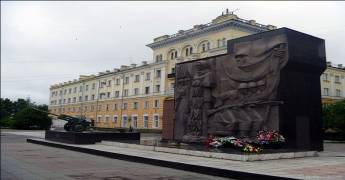 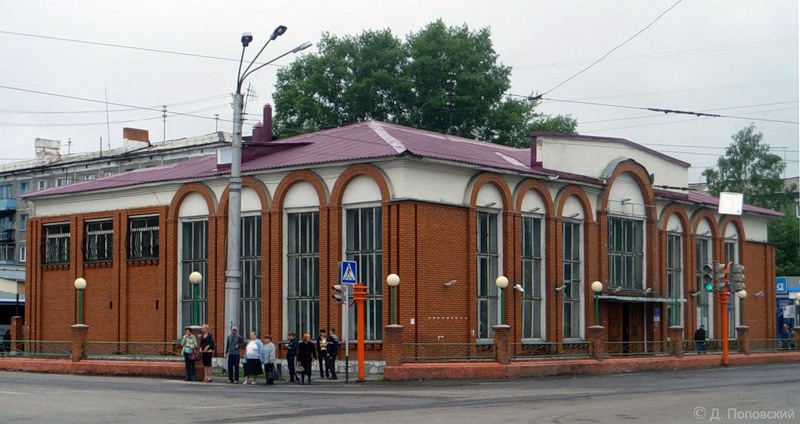 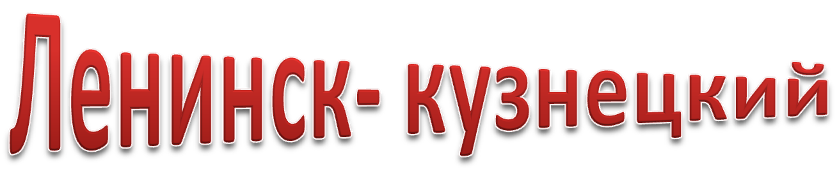 http://pedsovet.su/load/321
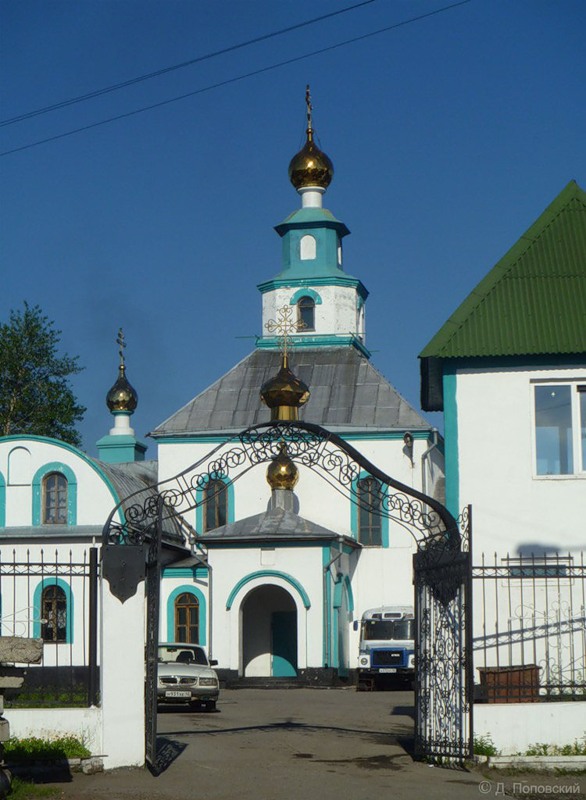 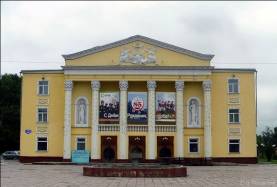 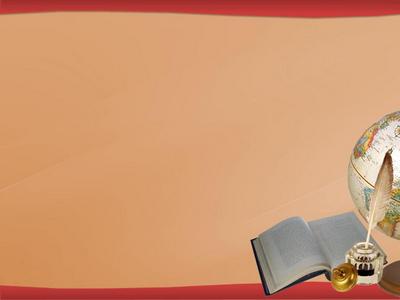 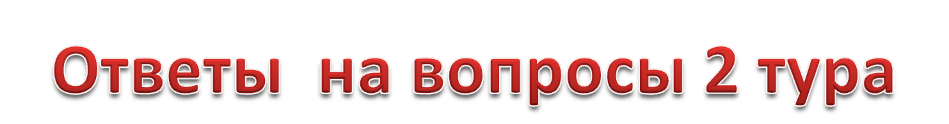 Вопрос №1. Перечислите районные центры, которые являются
                                поселками городского типа.
           ( Ижморский, Крапивинский,Промышленновский, Тисульский,  
                     Тяжинский,  Верх-Чебула,   Яя, Яшкино)

 Вопрос №2  Какие города нашей области имеют районное деление. 
                         (Кемерово, Ленинск-Кузнецкий, Новокузнецк, Прокопьевск)

 Вопрос №3  Назовите историко-архитектурные музеи городов Кемерово
                          и  Новокузнецка.  
    (« Красная горка» в Кемерово, «Кузнецкая крепость» в Новокузнецке.)

Вопрос №4  Перечислите народы, проживающие на территории
                                          Кузбасса.
   ( русские, калмыки, татары, чуваши, шорцы, телеуты, украинцы, 
                         немцы, белорусы)
http://pedsovet.su/load/321
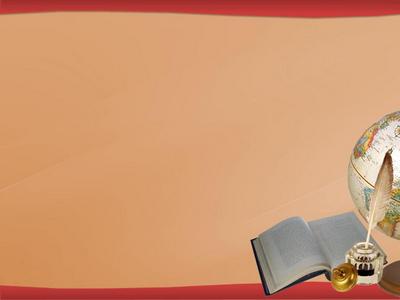 Вопрос №5 Назовите имя губернатора Кемеровской области.
                                       ( А.Г. Тулеев)

Вопрос №6  Как называется горный массив, расположенный
                            на юге    области.
(Горная Шория)

 Вопрос №7 Назовите прежнее название города Кемерово. 
                                      ( Щегловск)

Вопрос №8 На юге Кемеровская область граничит с … 
                              ( Республикой Алтай)

Вопрос № 9  Кемеровская область на юго-востоке граничит…
                                  (с республикой Хакасией)

Вопрос № 10 Кемеровская область образовалась….  
                                  ( 26 января 1943 года)
http://pedsovet.su/load/321
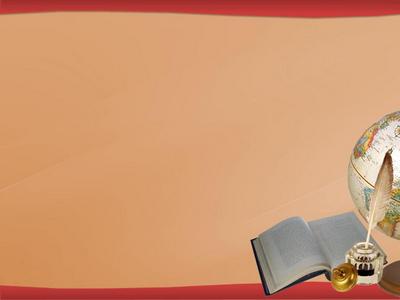 Вопрос № 11 Самый маленький по численности населения
                         город Кемеровской области 
( Салаир)

Вопрос № 12  Рудознатец, открывший уголь в районе  
                           нынешнего города Кемерово.
     ( Михайло Волклв, 1721 год)

Вопрос № 13  На севере Кузбасс граничит ….
 ( с Томской областью)

Вопрос № 14 Главный центр черной металлургии Кузбасса 
( Новокузнецк)
http://pedsovet.su/load/321
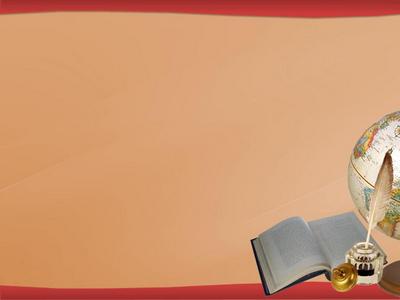 Список используемой литературы:
Л. И. Соловьёв География Кемеровской области. Природа. – Кемерово.: «СКИФ» – «КУЗБАСС», 2006 г.
Л. И. Соловьёв География Кемеровской области.   Экономика. – Кемерово.: «СКИФ» – «КУЗБАСС», 2009 г.
       3.  Шаблон для презентации:
http://pedsovet.su/load/321
http://pedsovet.su/load/321
http://pedsovet.su/load/321